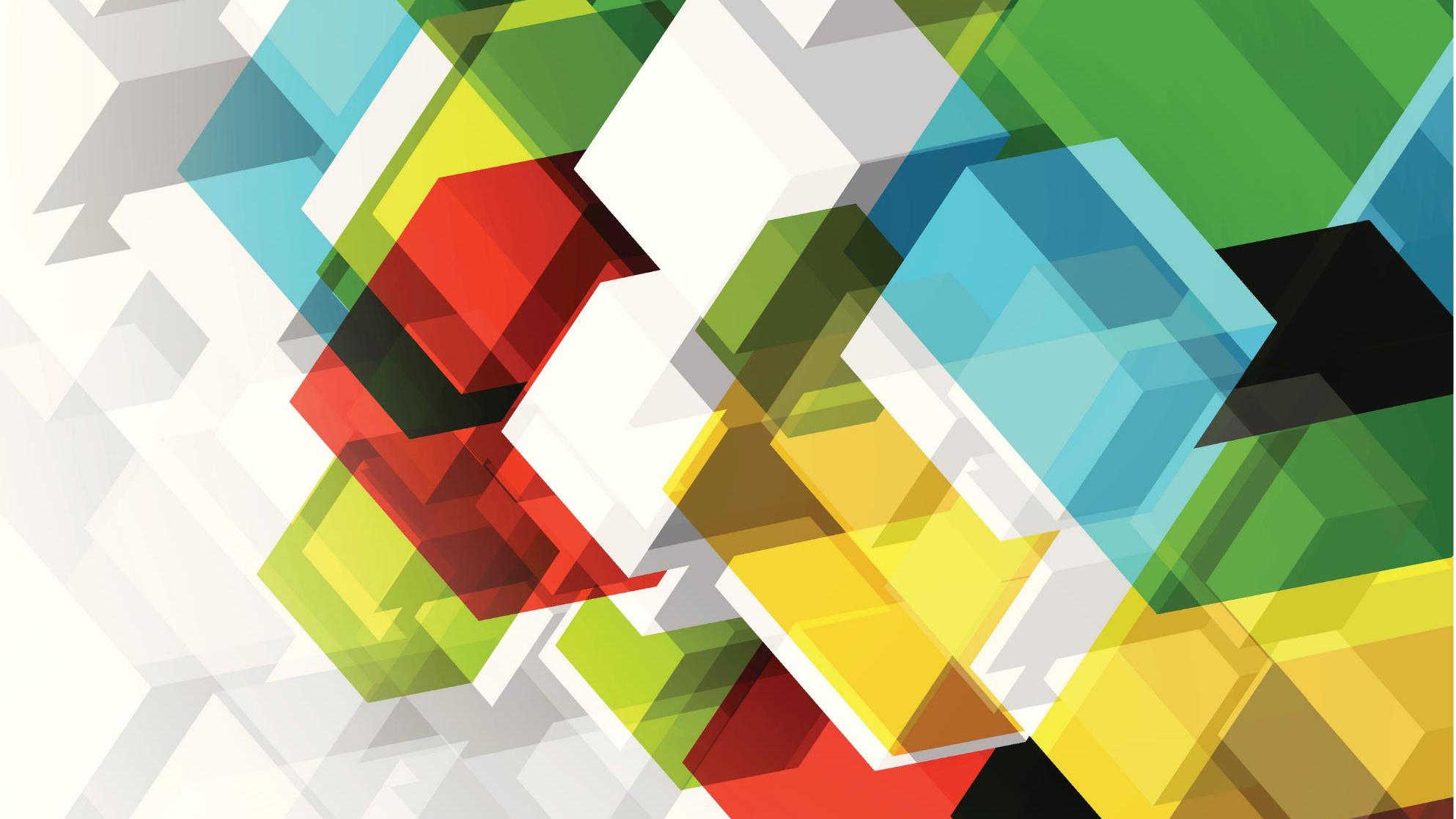 The visual message
What is the Visual Message?
One picture is worth a thousand words. Save time while we use visuals and show the audience with images by don’t just tell them with words
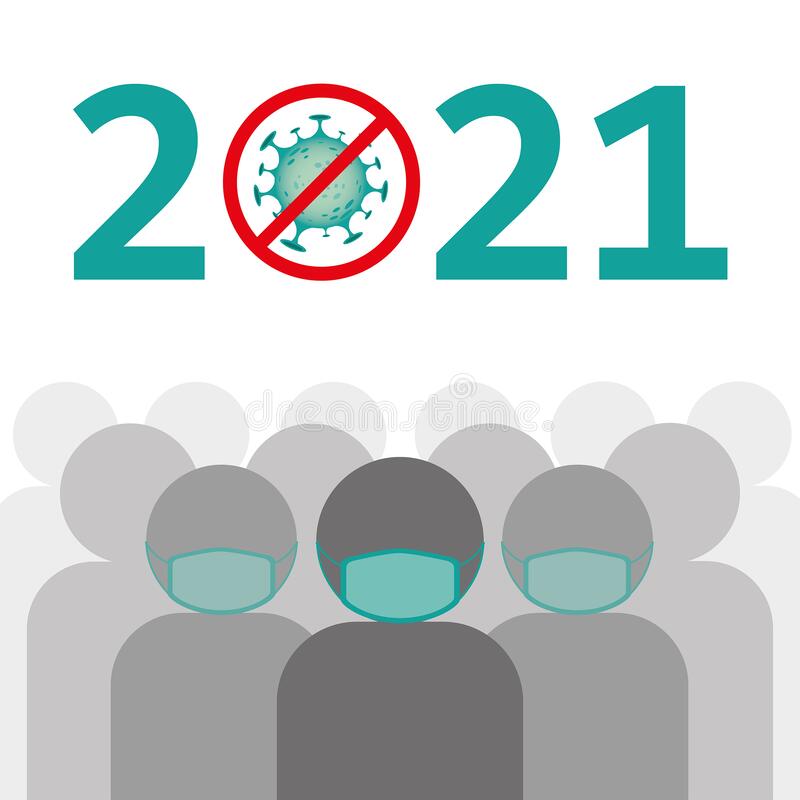 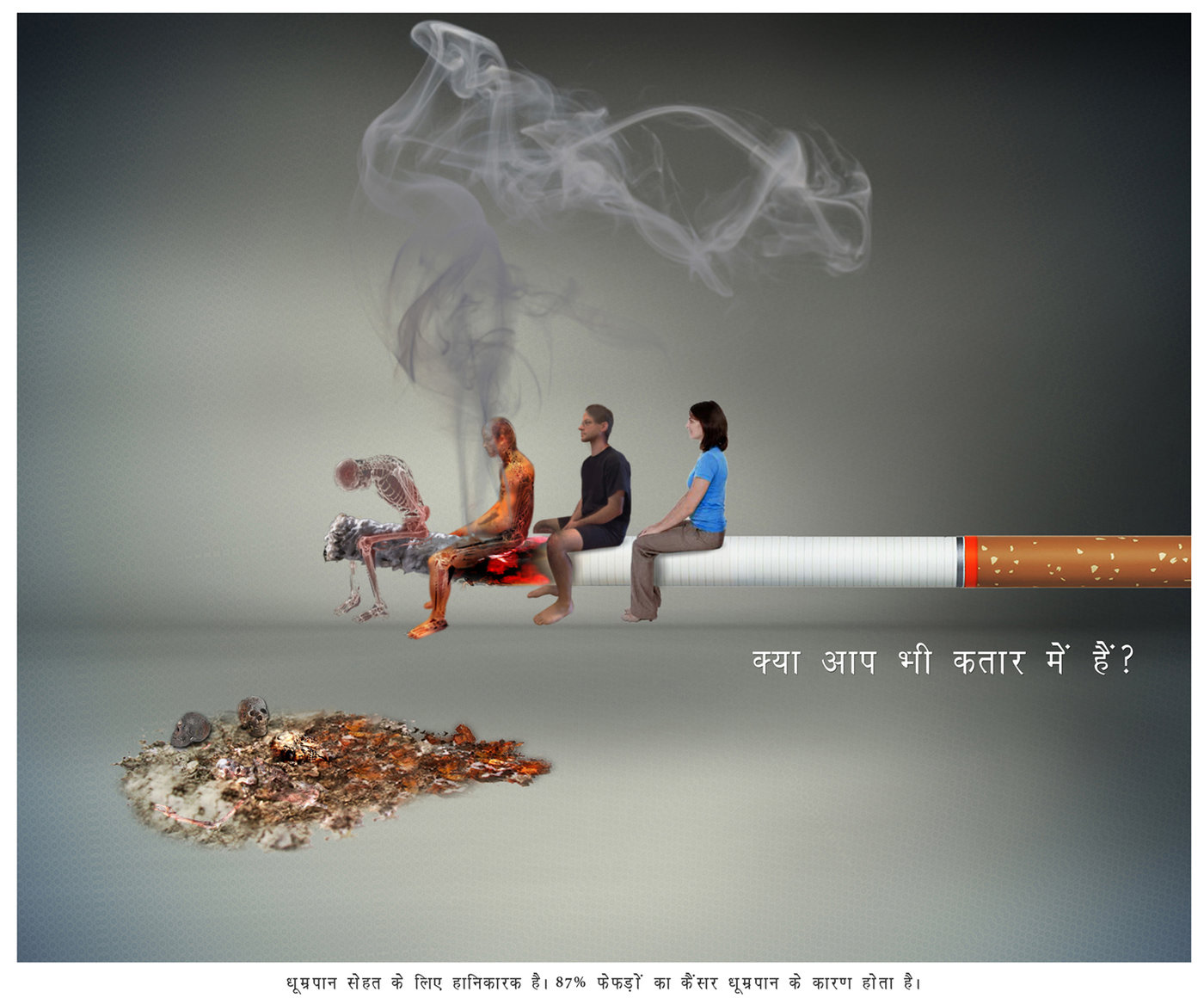 Why is the Visual Message Important?
The visual message is important because  even if you stumble over sentences, mispronounce words, or get the numbers wrong, the audience will still understand.
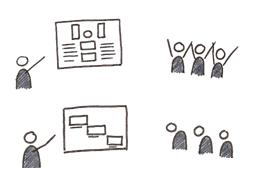 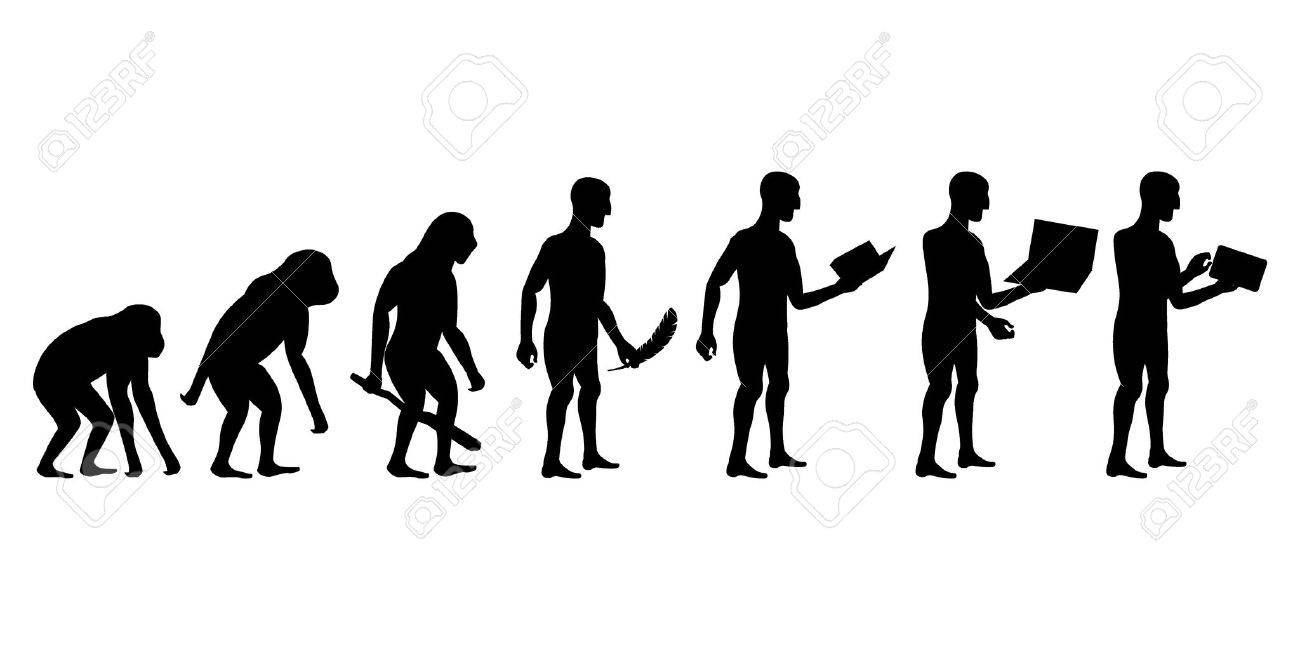 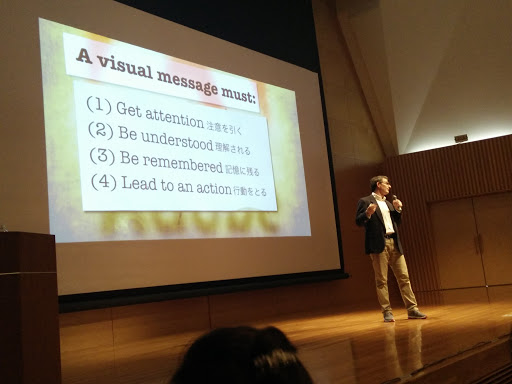 What is Effective Visual?
The images we show to the audience
28/09/65
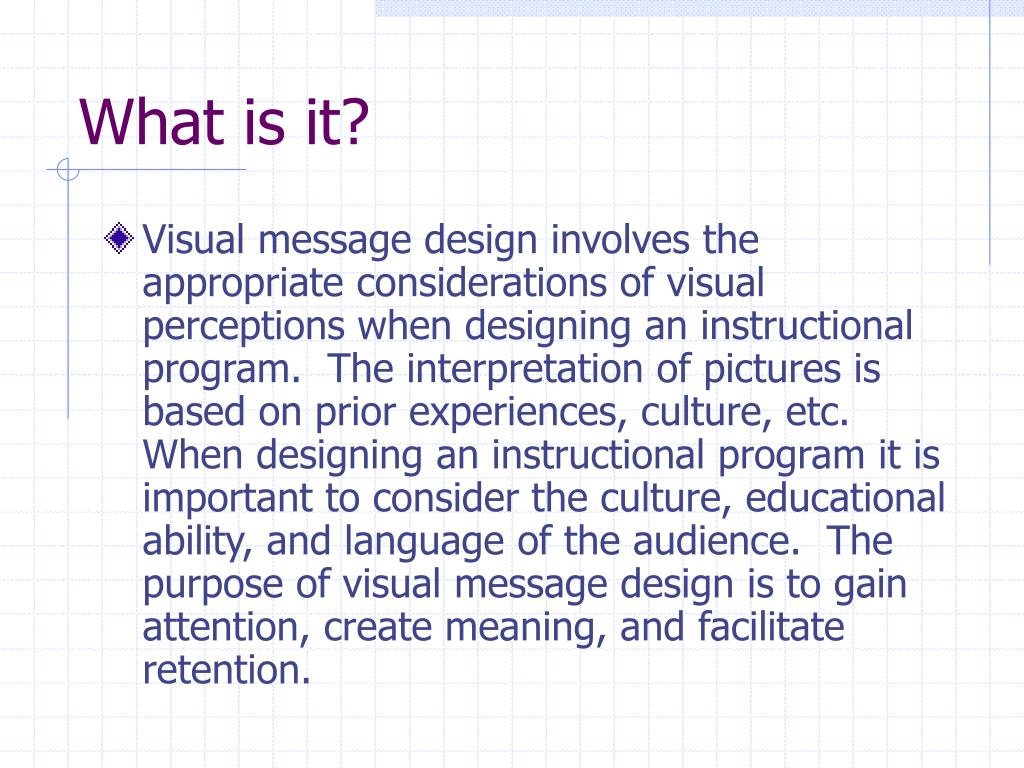 Example of Effective Visual?
Problem?
28/09/65
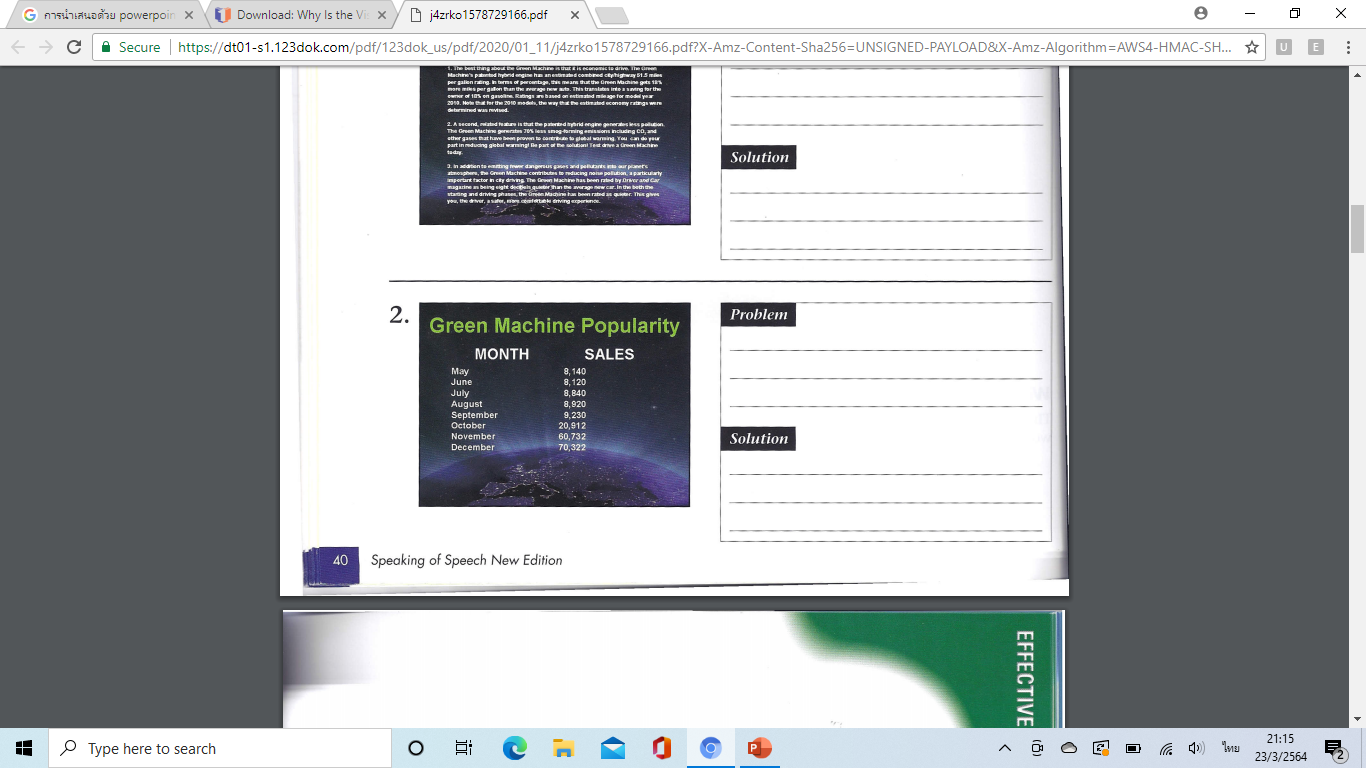 Example of Effective Visual?
Problem?
28/09/65
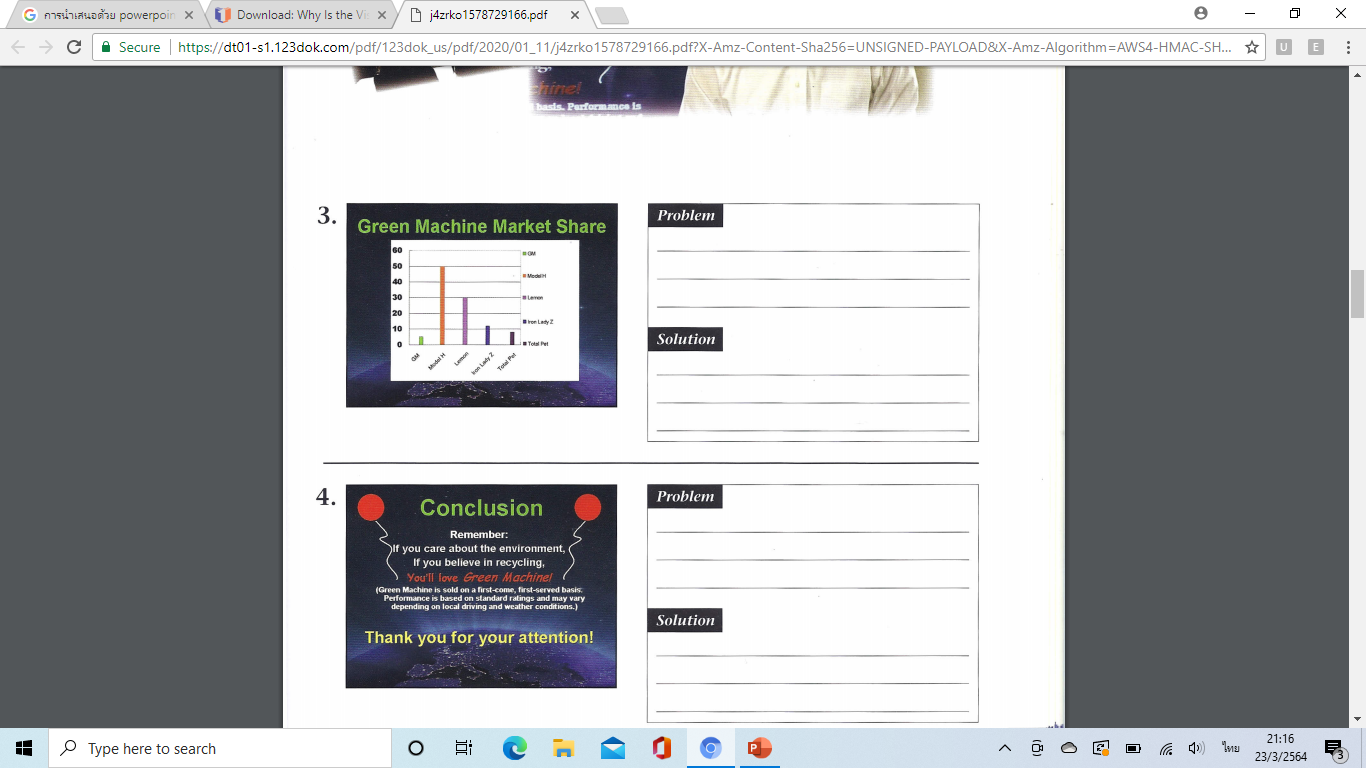 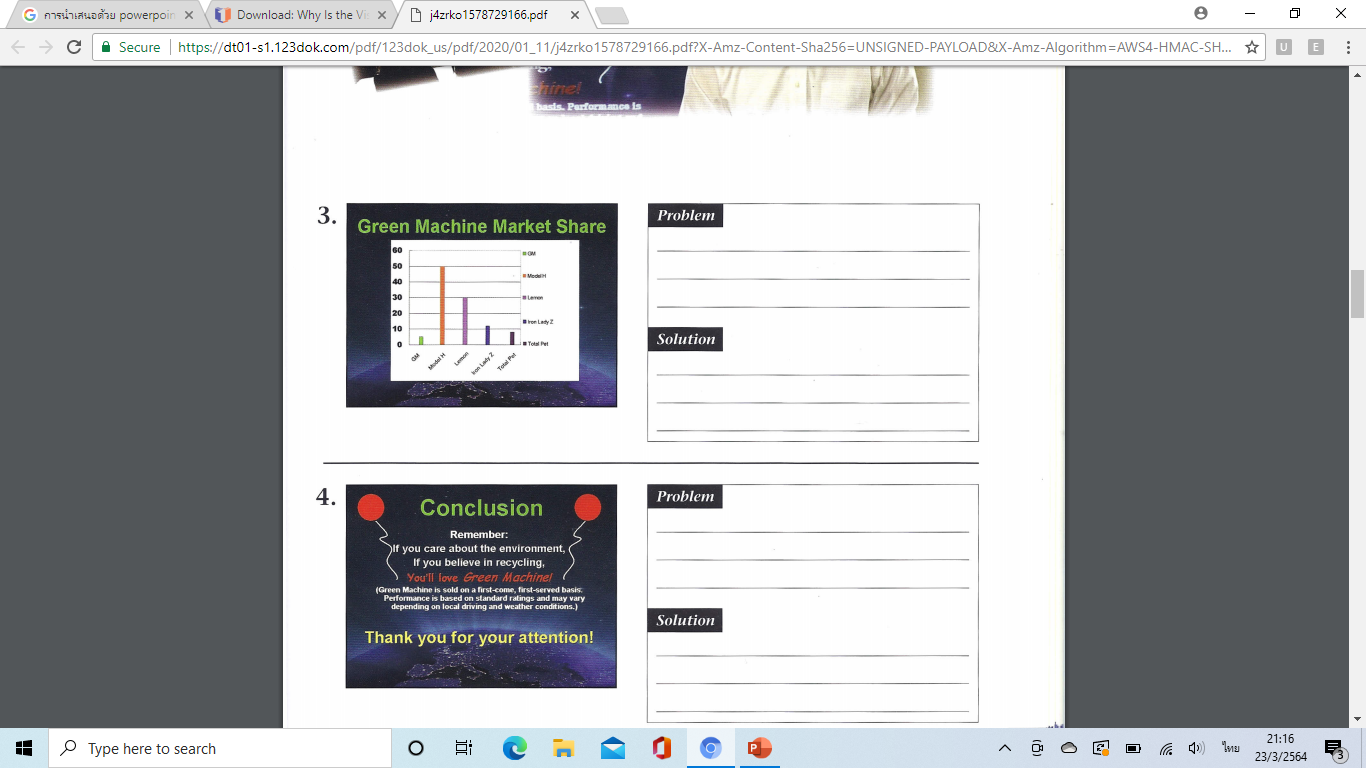 Problem?
Effective Visual
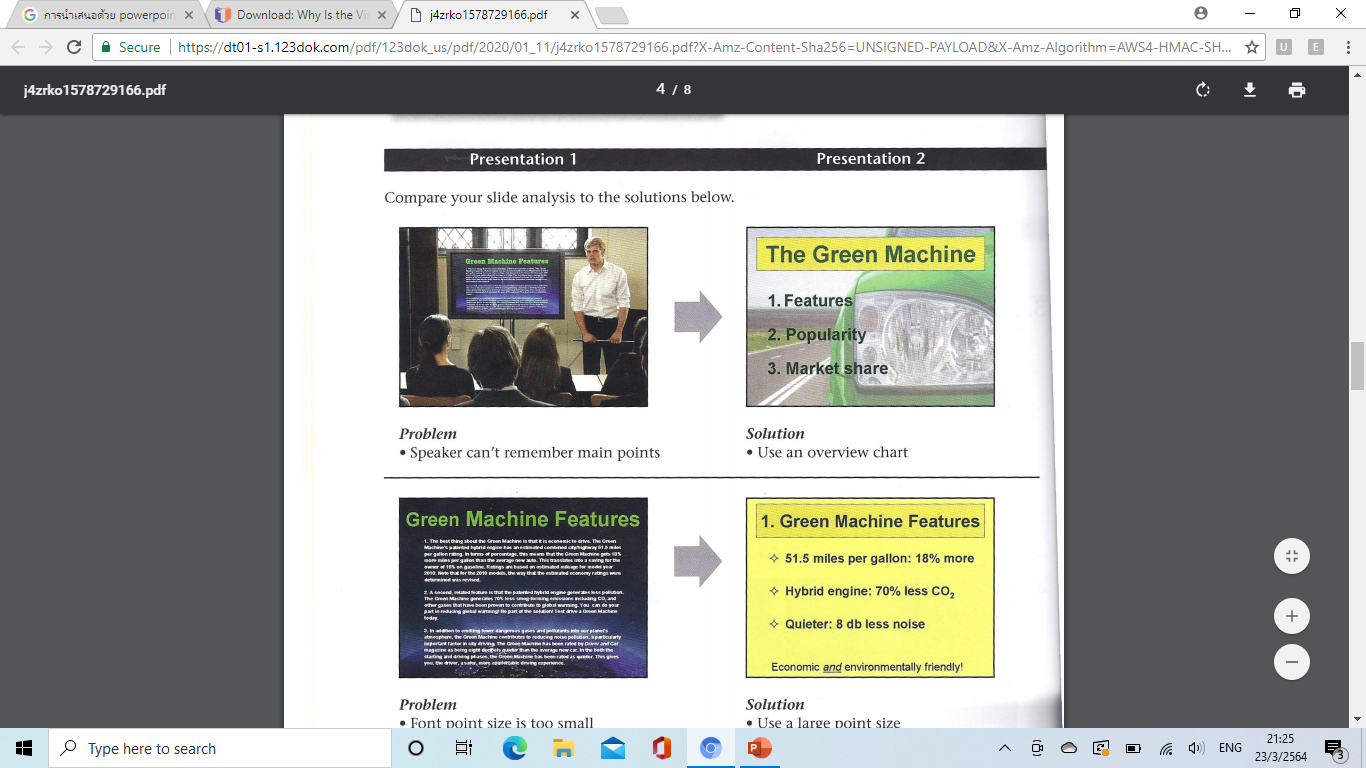 Effective Visual
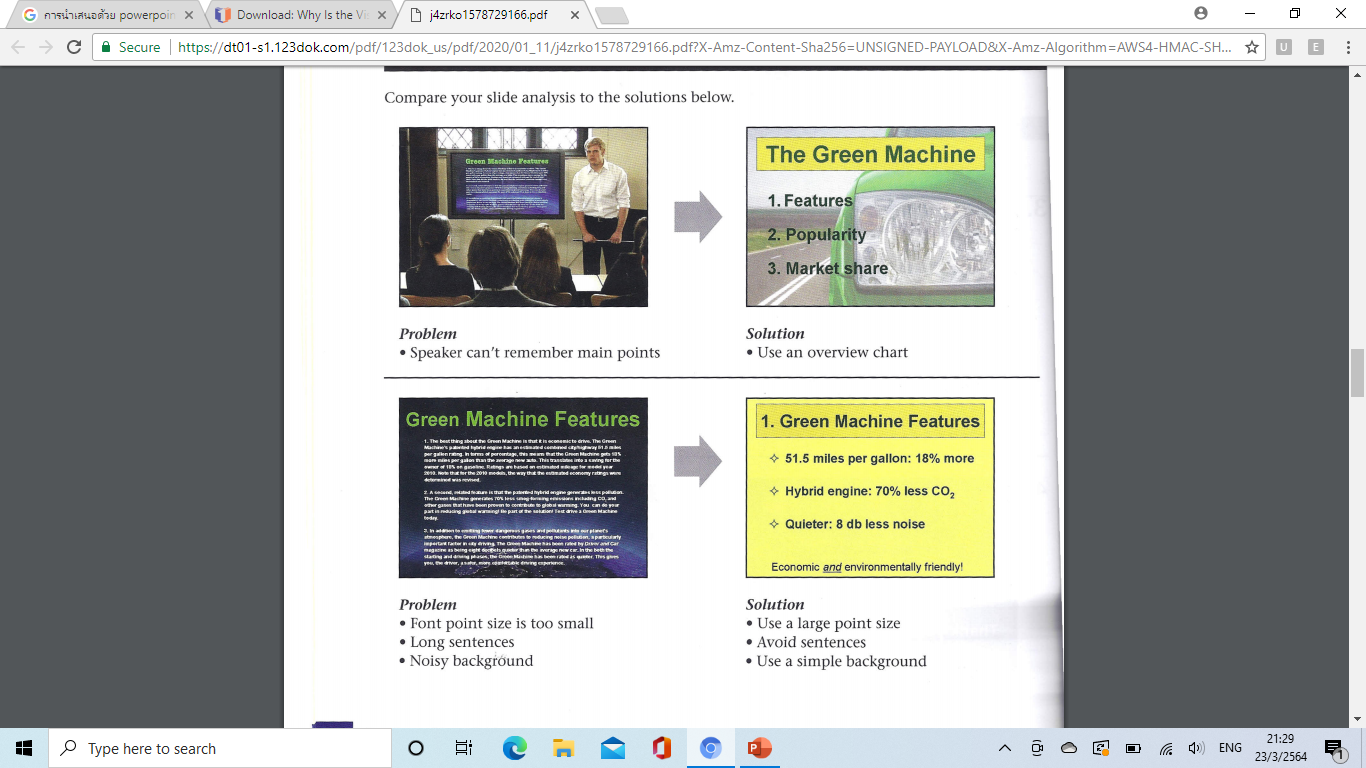 Effective Visual
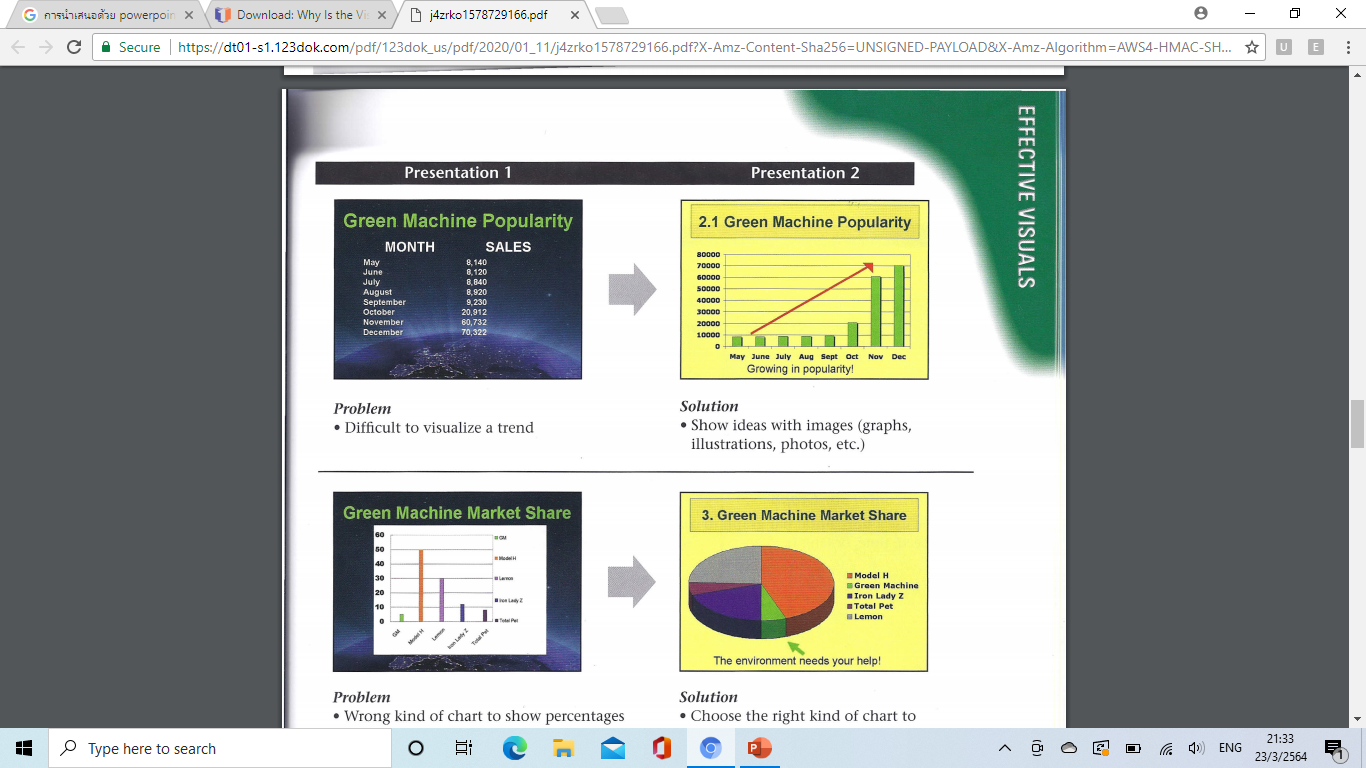 Effective Visual
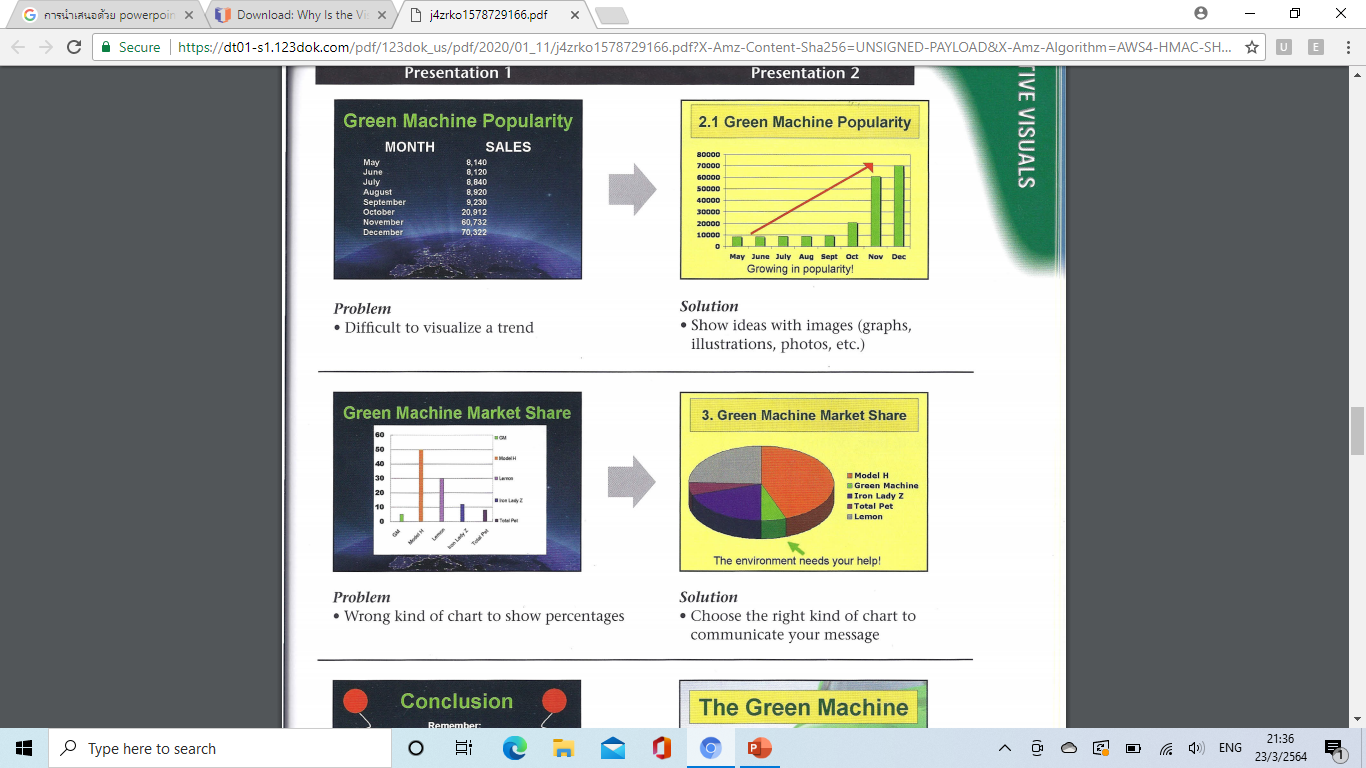 Effective Visual
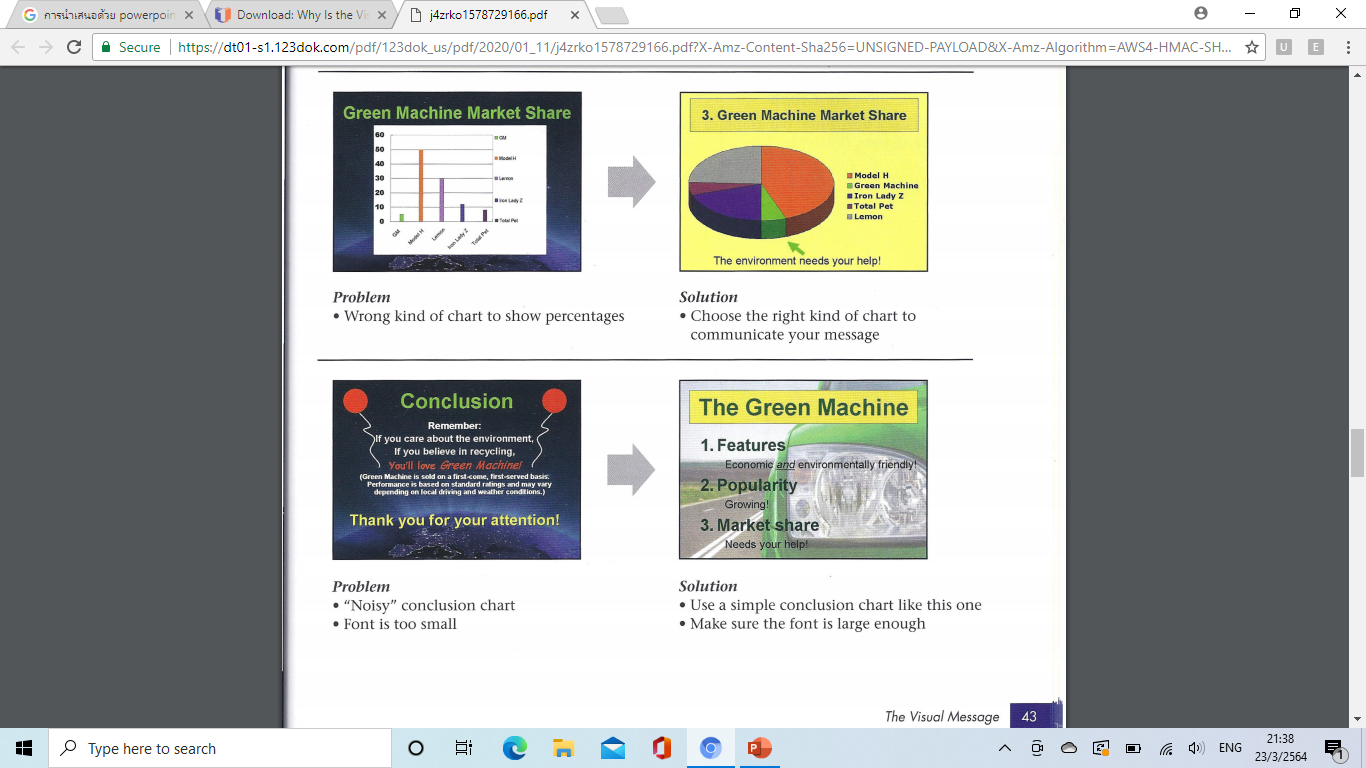 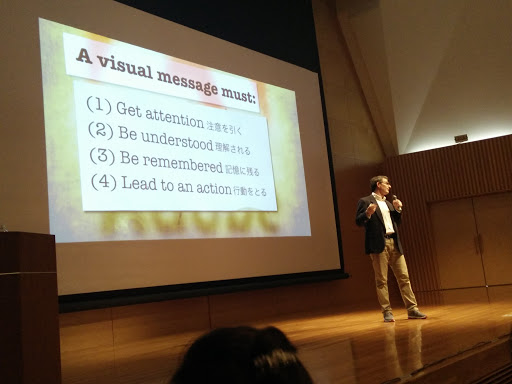 What is Explaining Visual?
The words we use  to guide the audience through the visuals
28/09/65
Explaining Visual
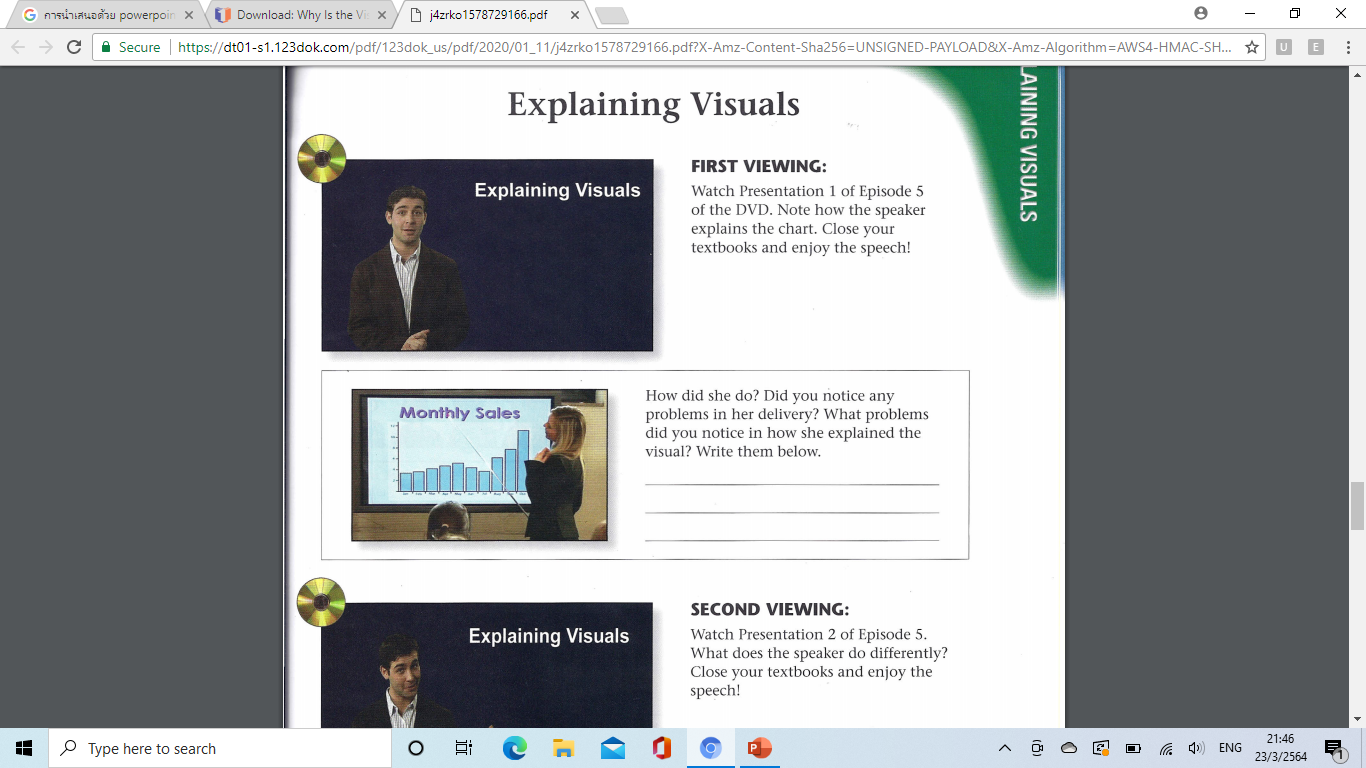 Explaining Visual
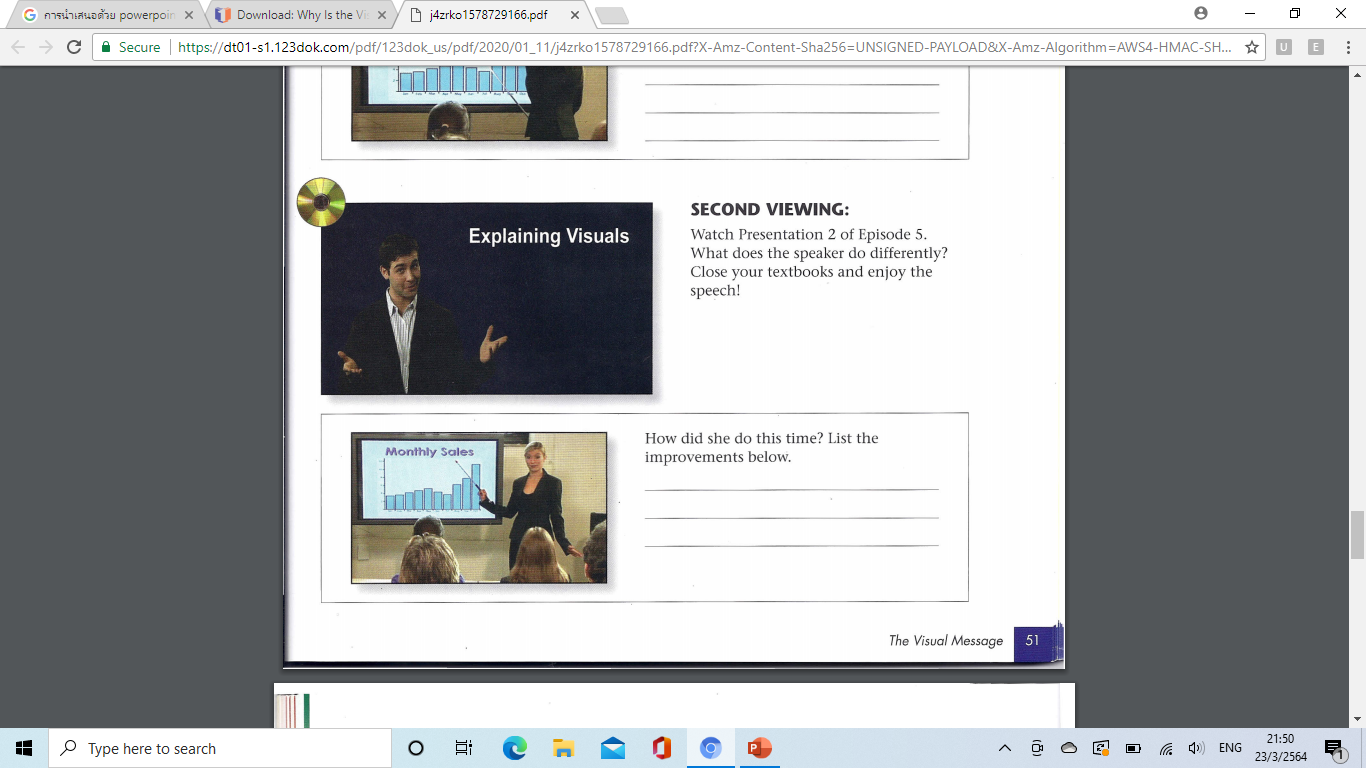 How these pictures are different?
What are Visuals?
Graphs
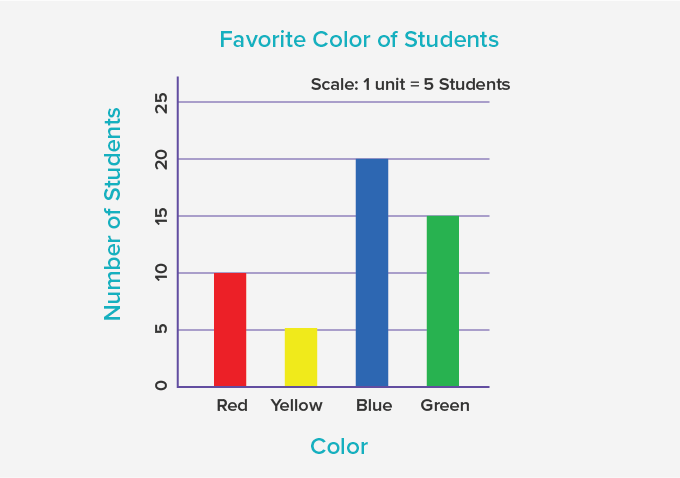 Vertical Bar Graph
Use to show ranking
What are Visuals?
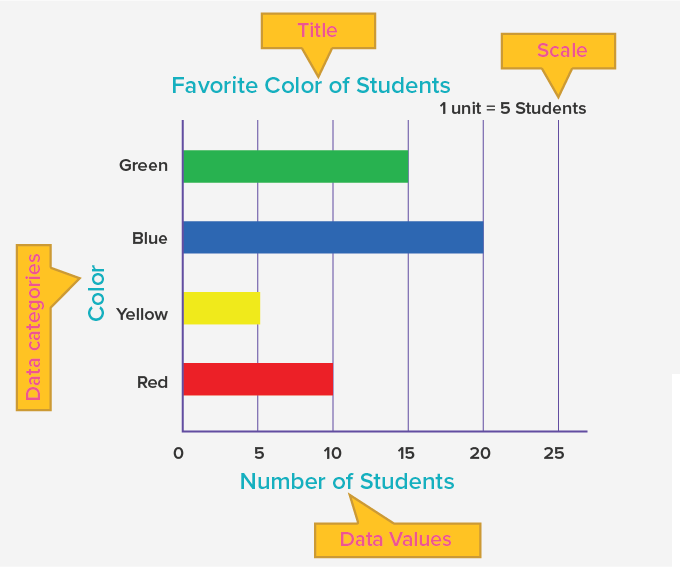 Graphs
Horizontal Bar Graph
Use to compare speed, time, length
What are Visuals?
Graphs
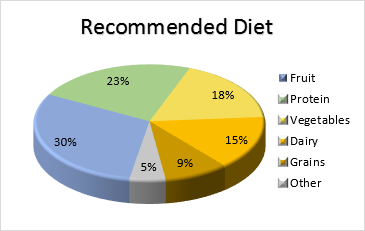 Pie Graph
Use to compare percentages
What are Visuals?
Graphs
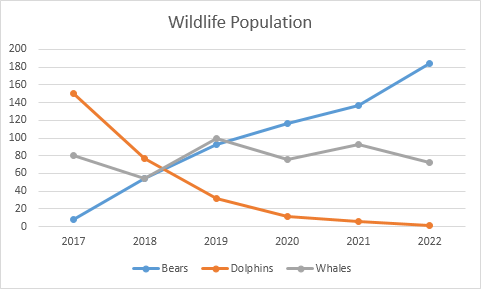 Line Graph
Use to show trends over time.
What are Visuals?
Pictures
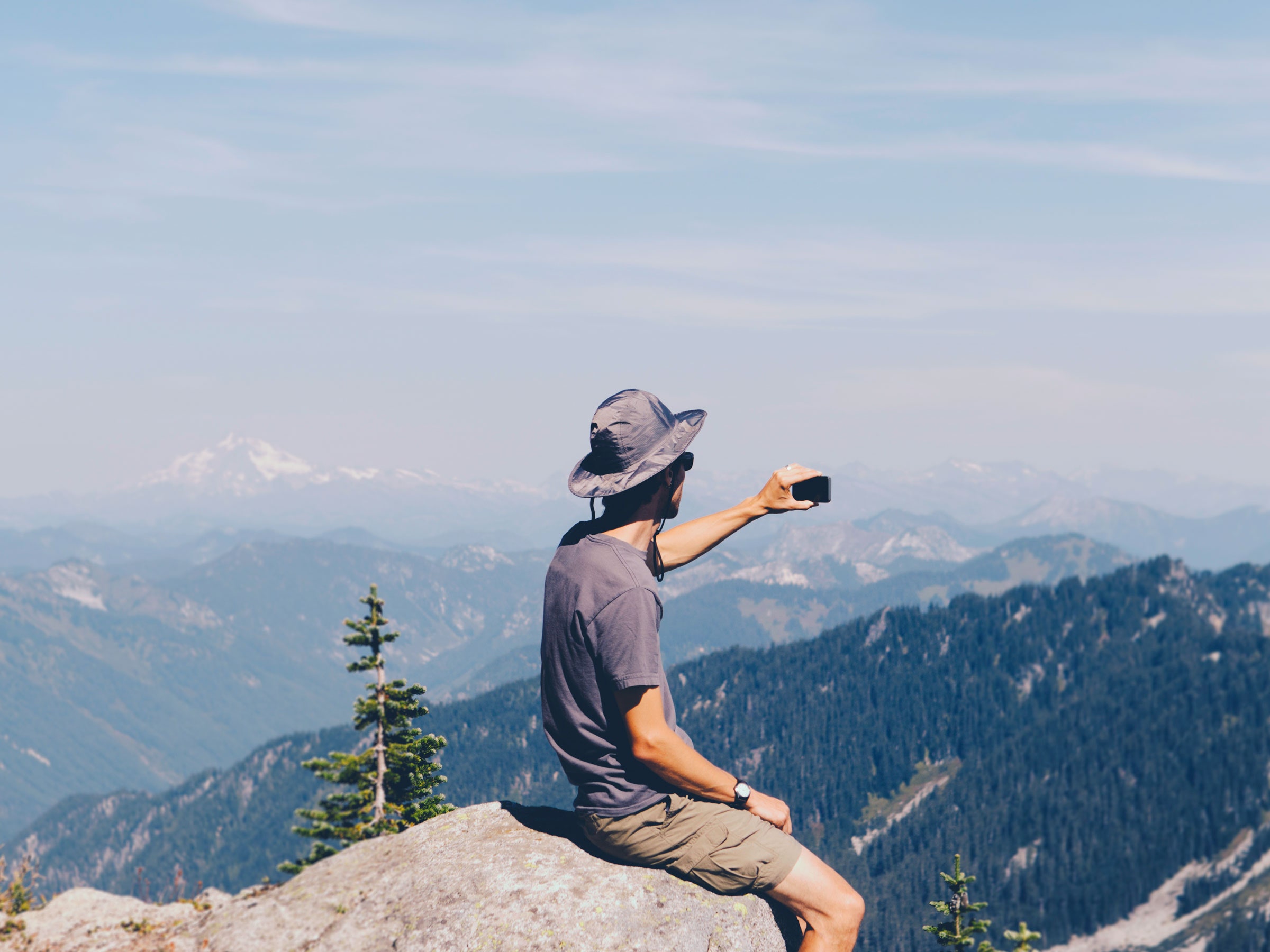 Photograph
Use for realism and show details or create emotional.
What are Visuals?
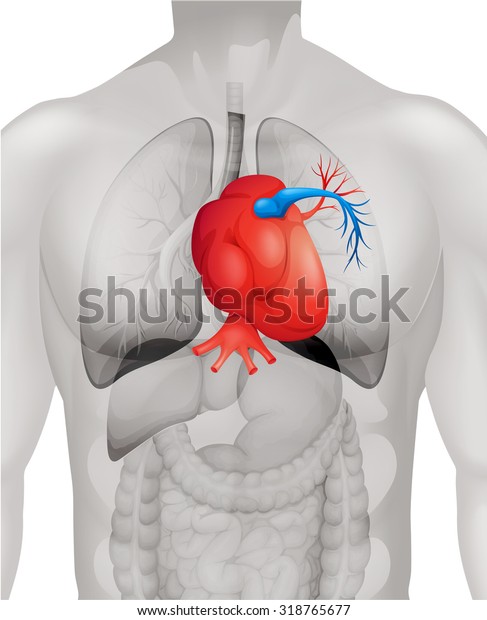 Pictures
Illustration
Use to emphasize only key points as for simpler and clearer look.
What are Visuals?
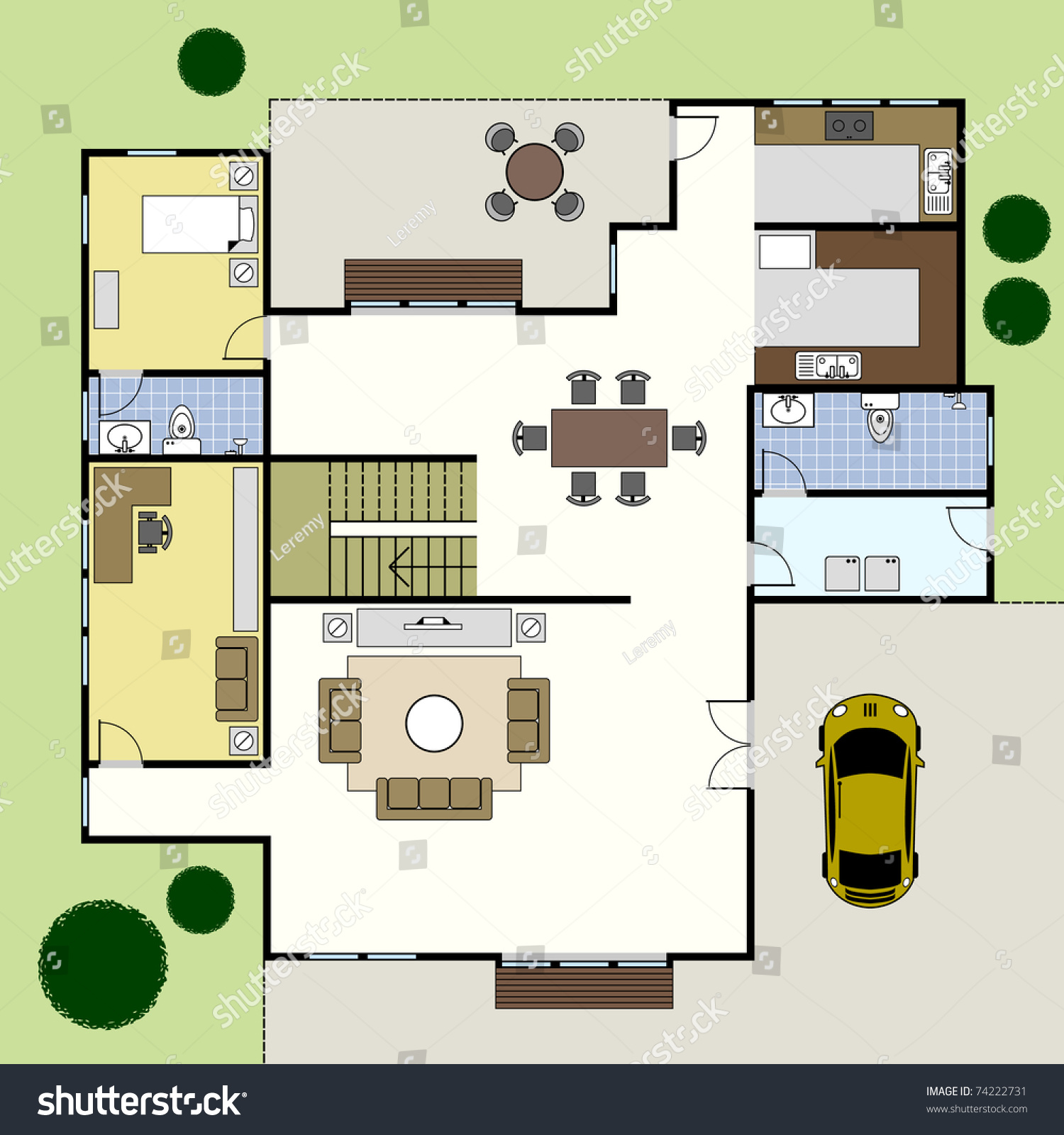 Pictures
Map
Use to show layout and location. Such as floor plan of building
What are Visuals?
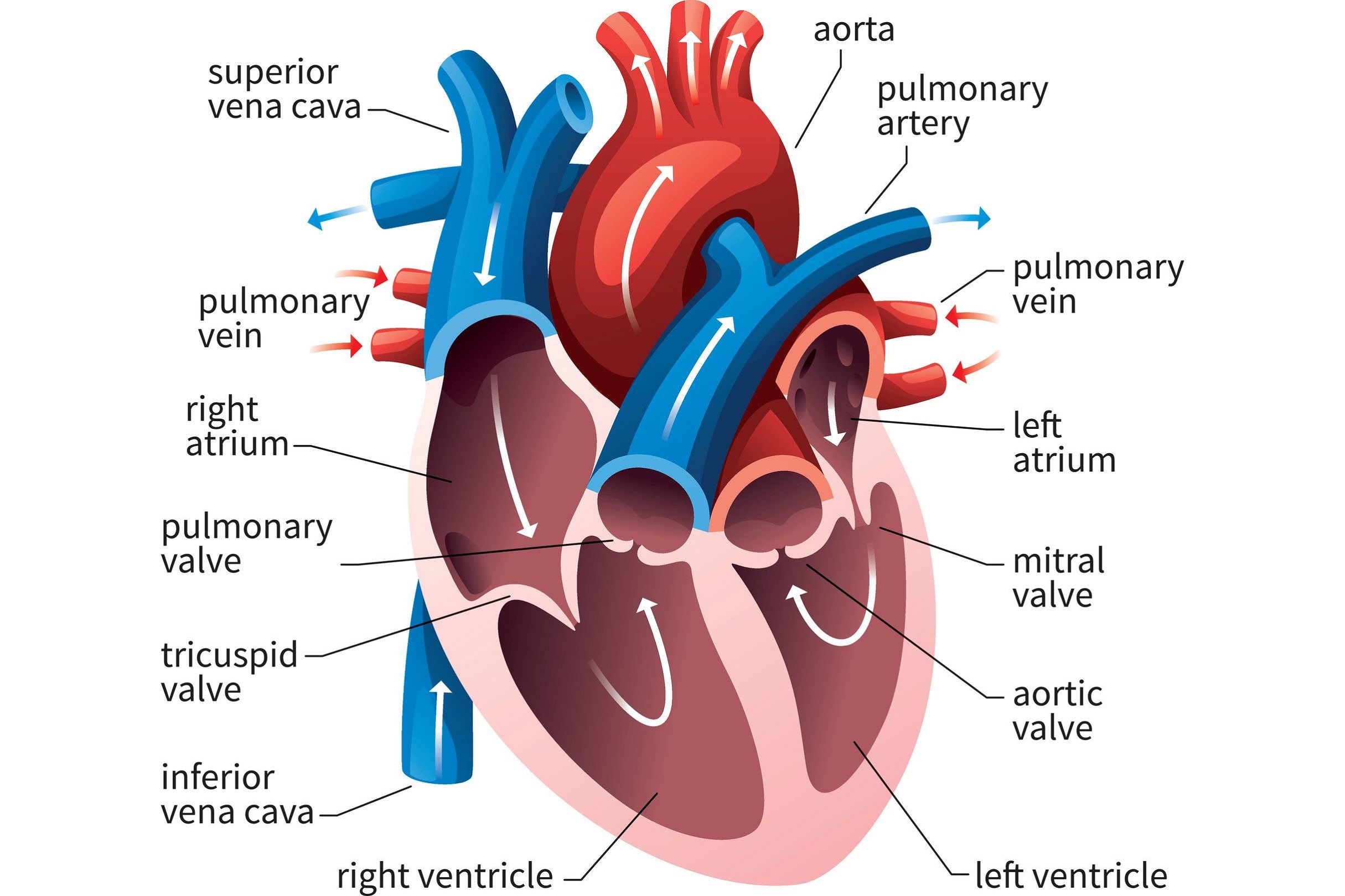 Pictures
Diagram
Use to show the dimension and features of an object, often used in technical or parts of product
What are Visuals?
Charts
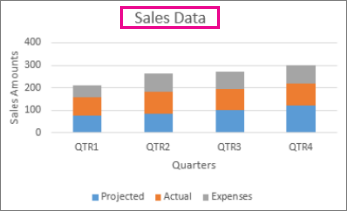 Title Charts
Use to state the topic and its importance to the audience.
What are Visuals?
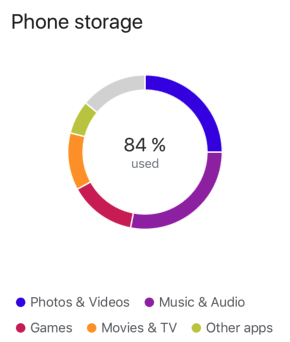 Charts
Overview Charts
Use to preview the contents.
What are Visuals?
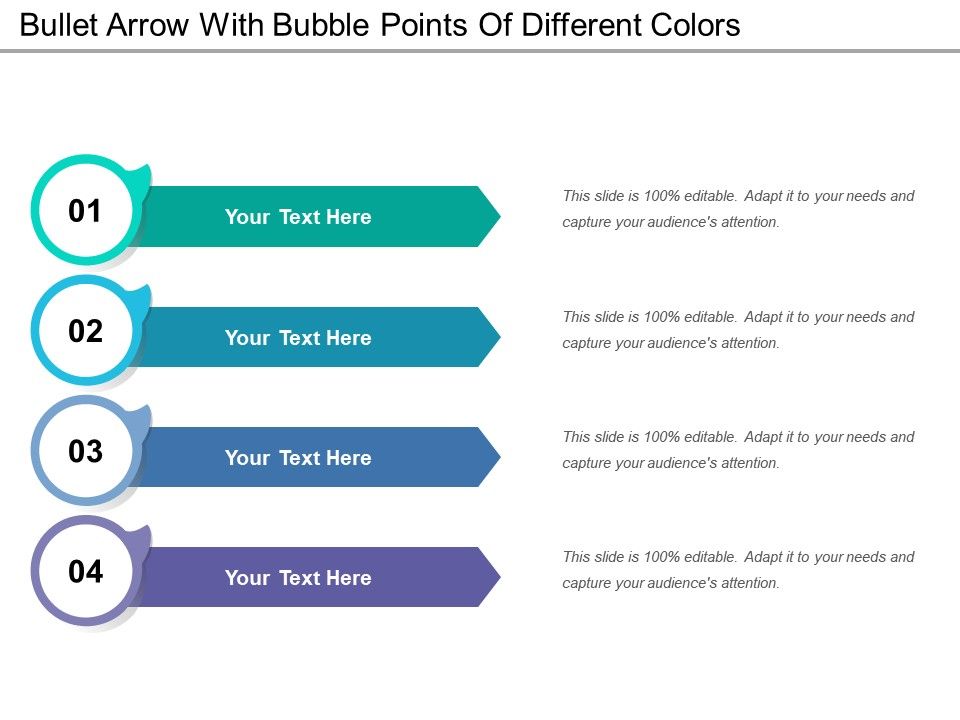 Charts
Bullet Charts
Use to show lists of ideas as just phrases or key words.
What are Visuals?
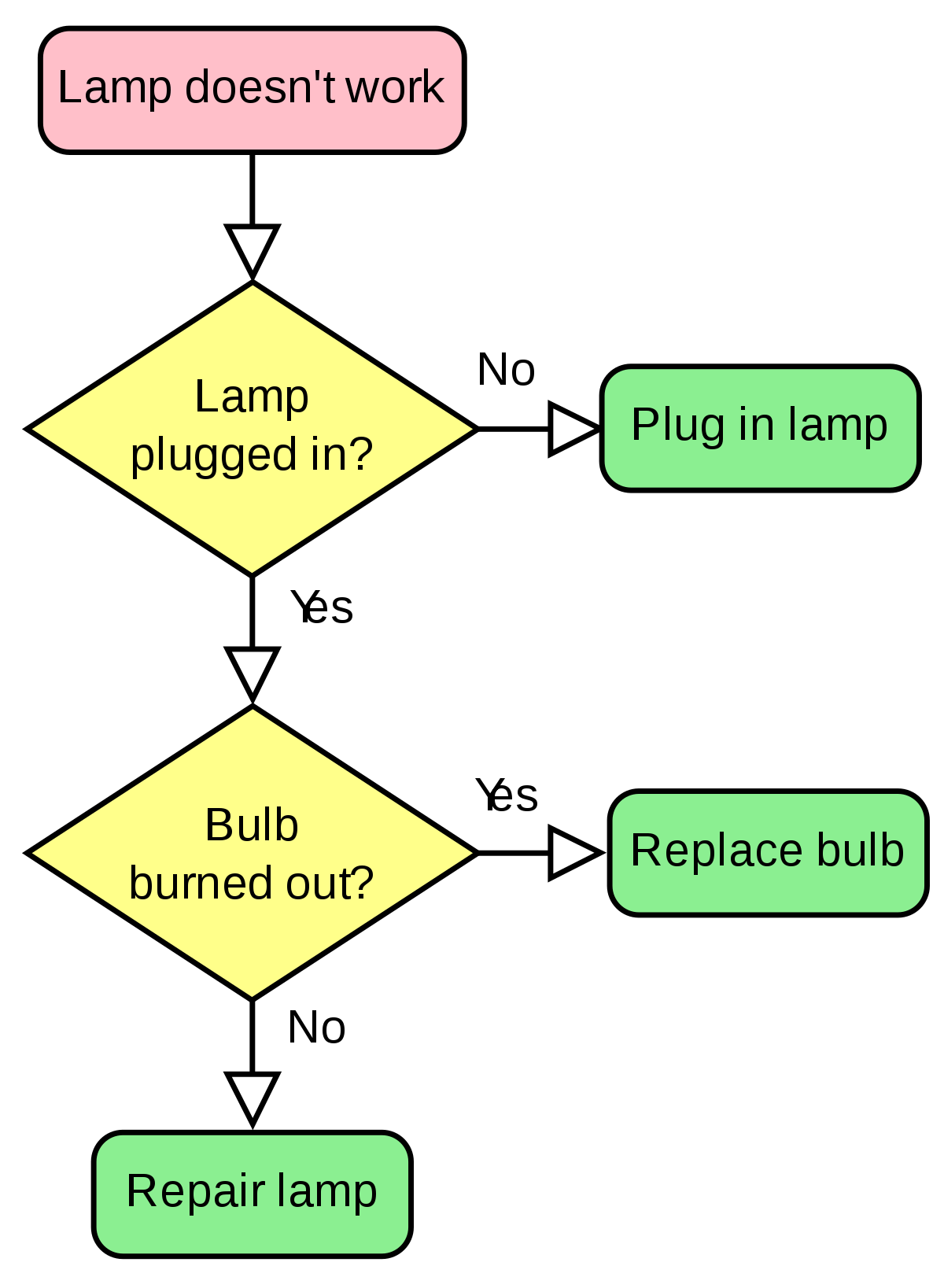 Charts
Flow Charts
Use to describe a step-by-step process.
Glossary of Presenting Visuals?
Problem 1: Standing in the front of visual and blocking the audience's view.
Solution: Stand off to the side.
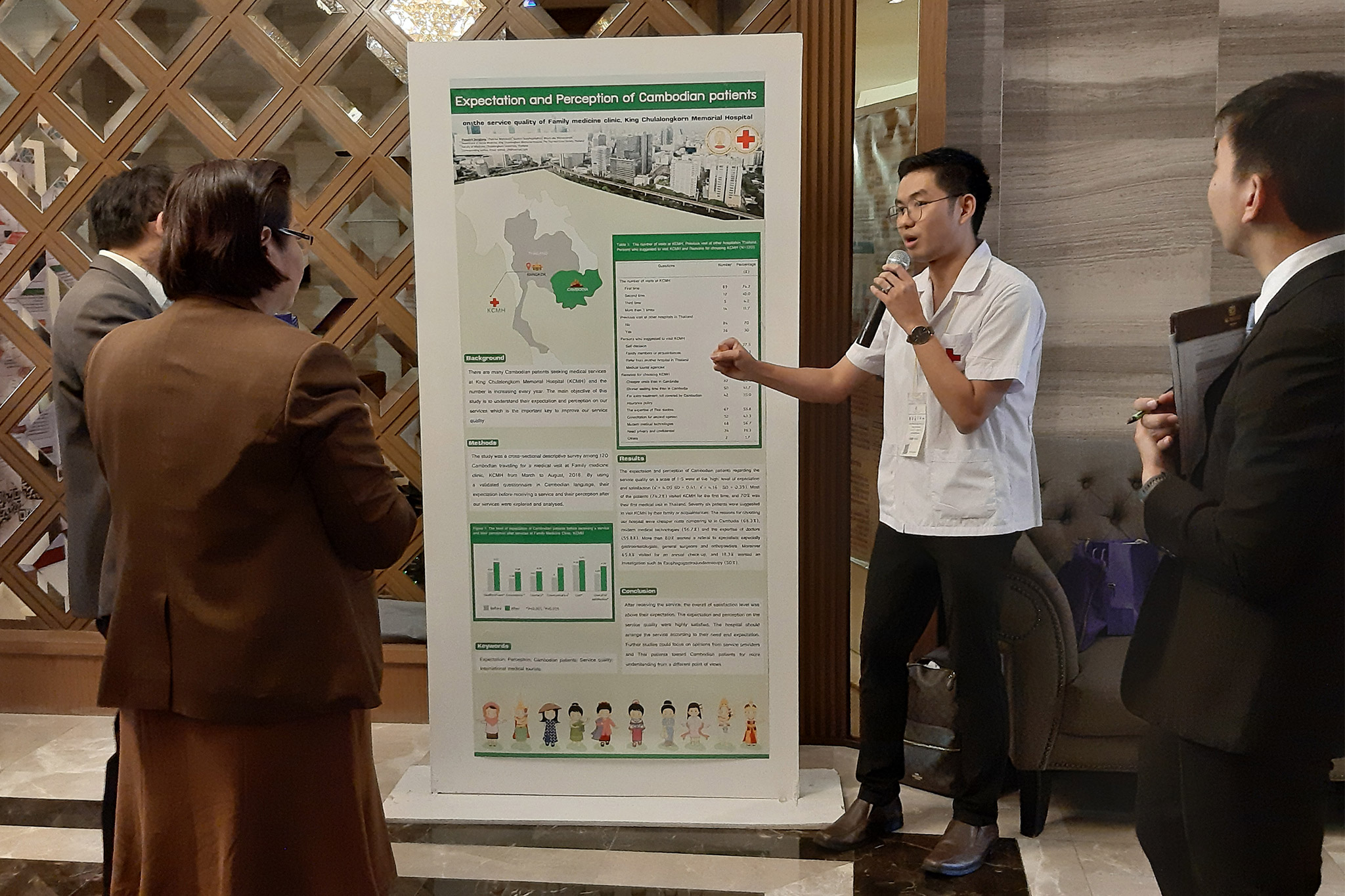 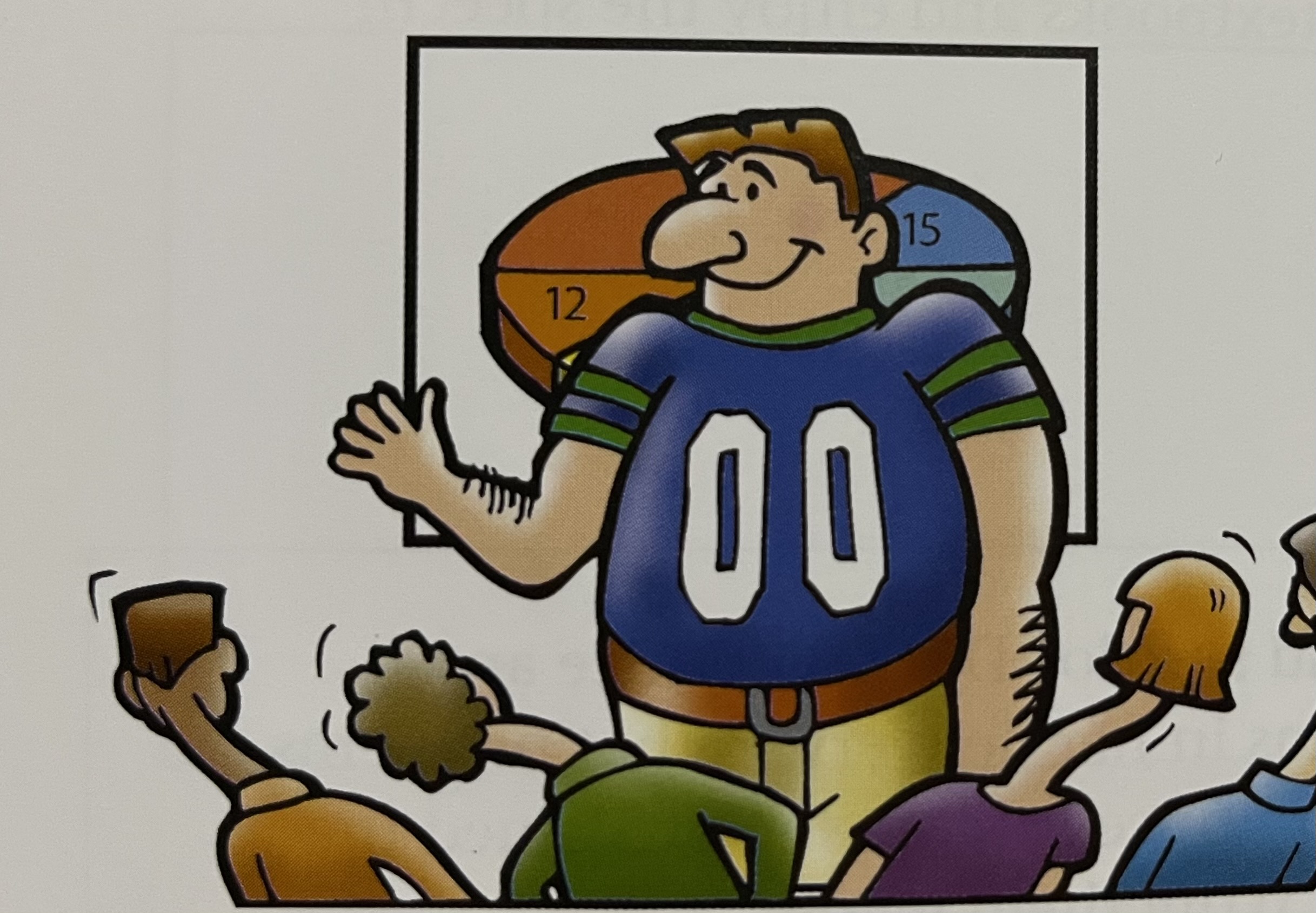 Glossary of Presenting Visuals?
Problem 2: Pointing with the wrong hand.
Solution: Point with the hand closet to the visual.
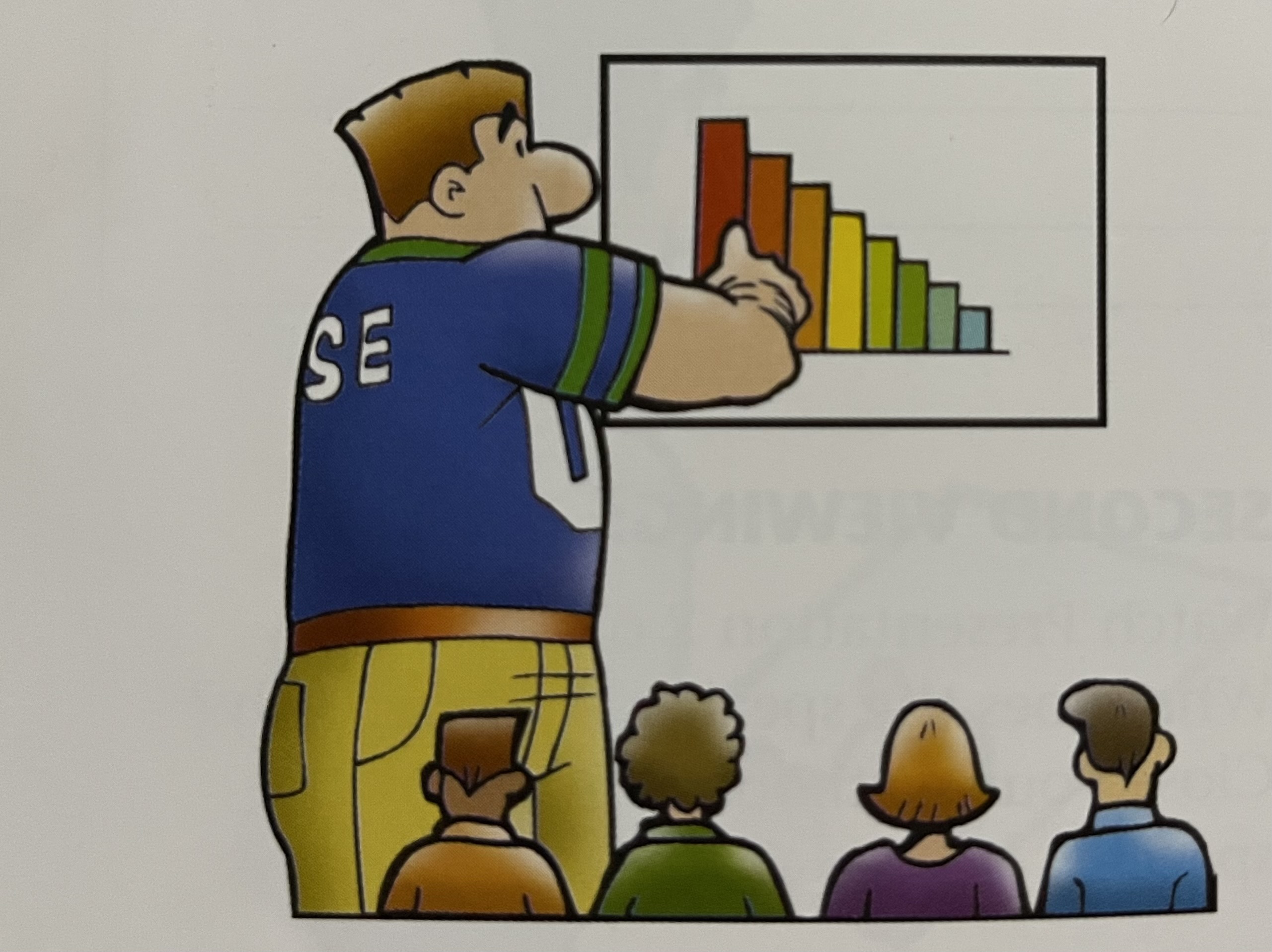 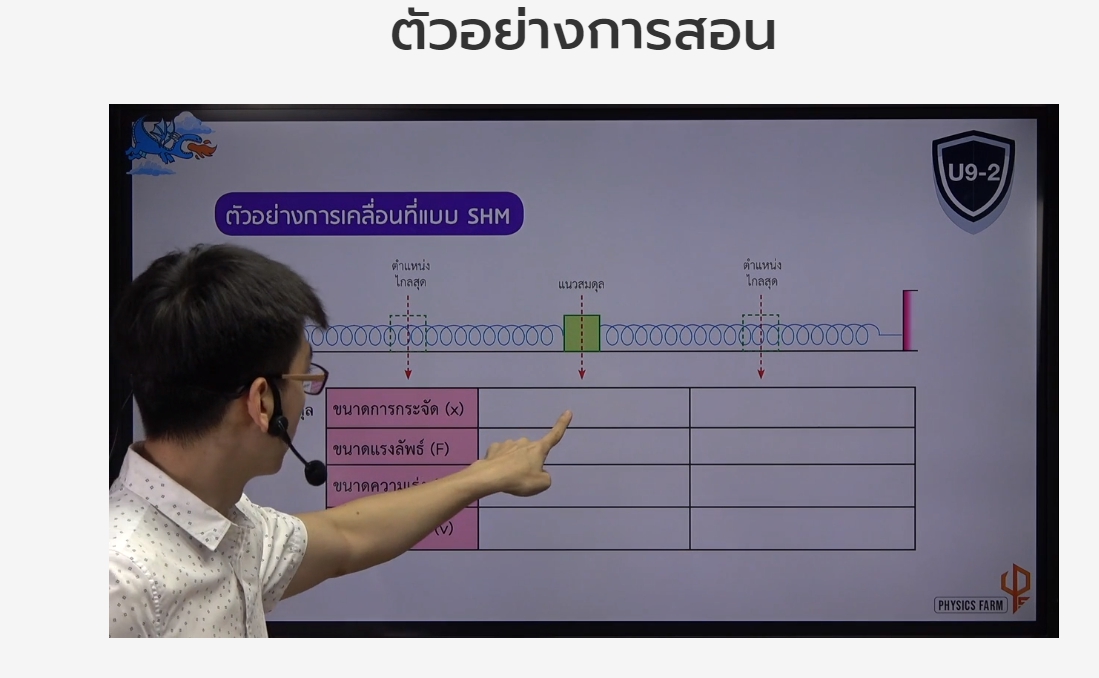 Glossary of Presenting Visuals?
Problem 3: Not facing the audience.
Solution: Point with the hand closet to the visual.
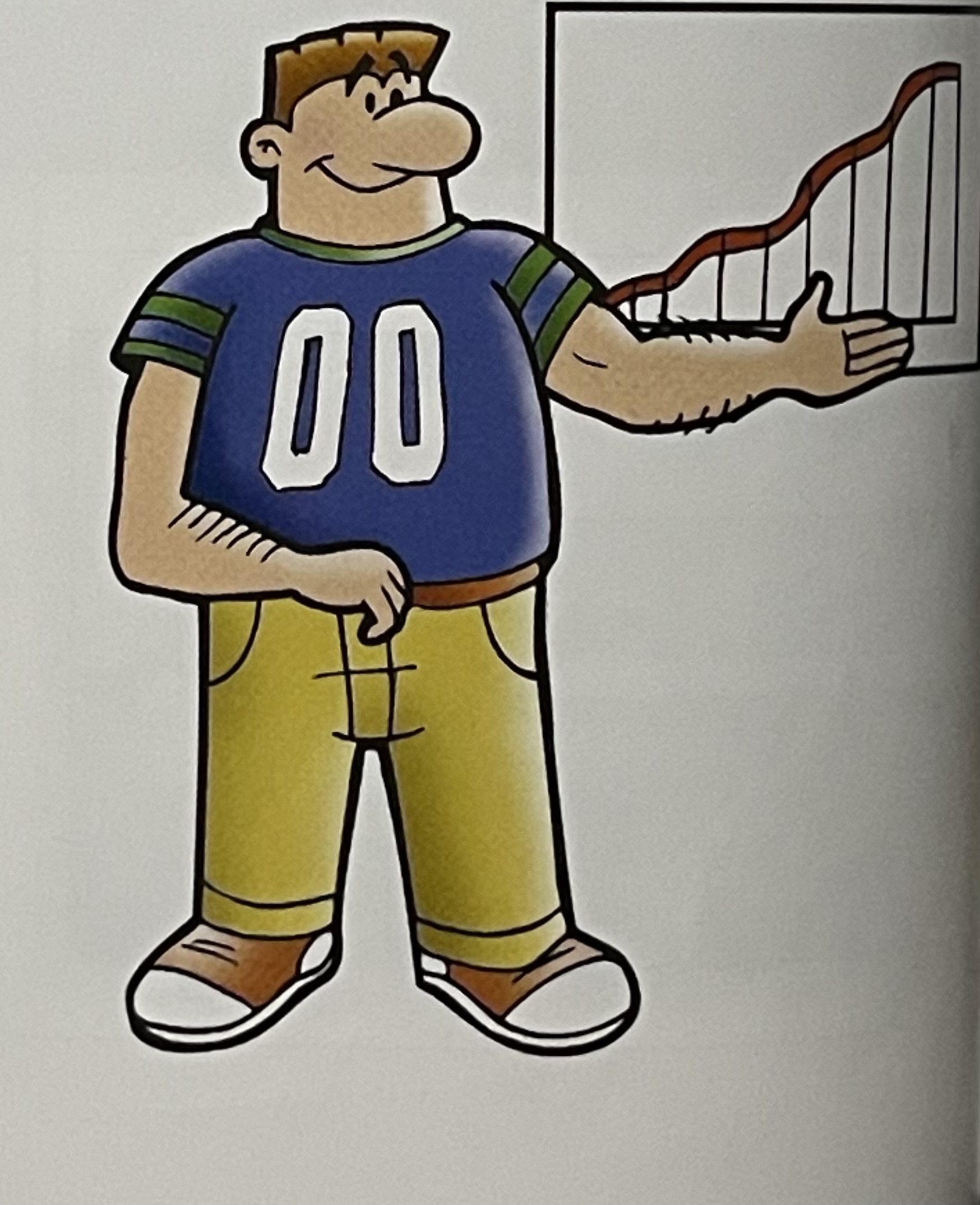 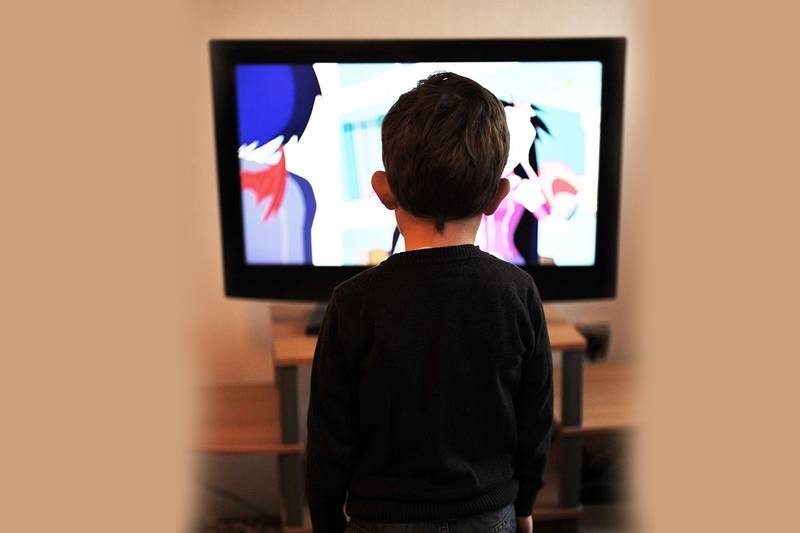 Glossary of Presenting Visuals?
Problem 4: Twisting the whole body towards the chart.
Solution: Turn your head, not your body.
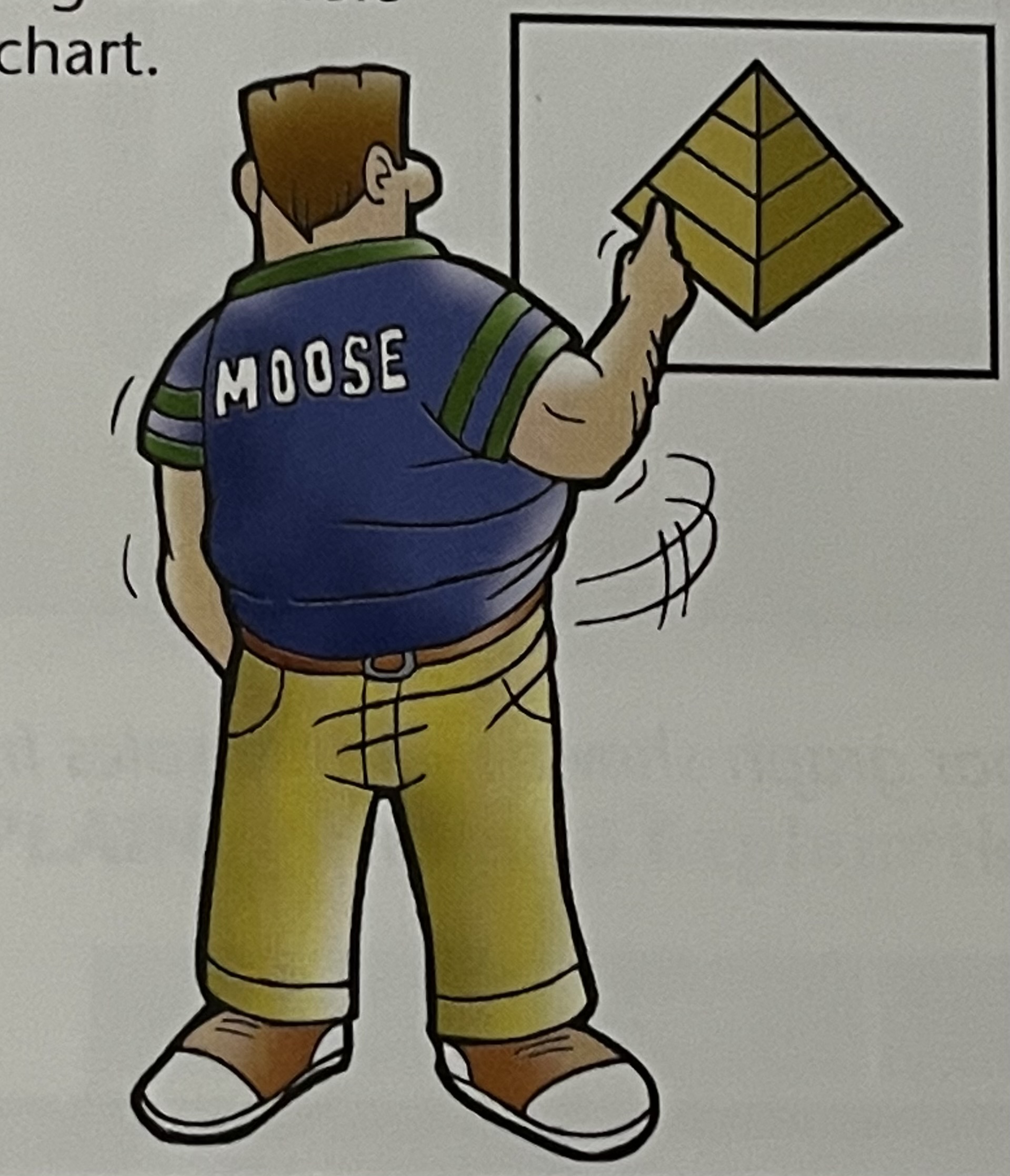 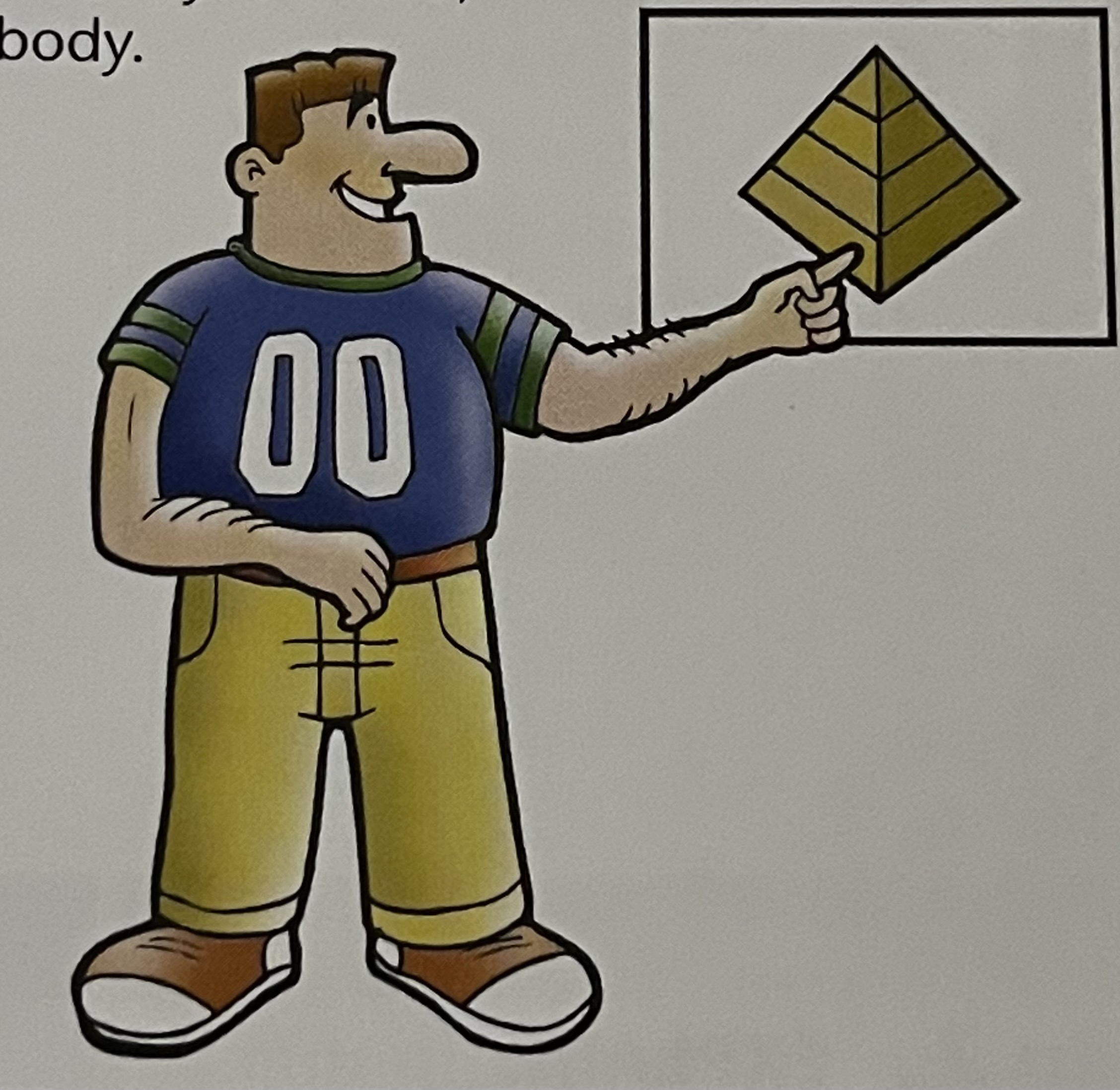 Glossary of Presenting Visuals?
Problem 5: Pointing with the wrong hand.
Solution: Shorten the pointer and stand close to the visual.
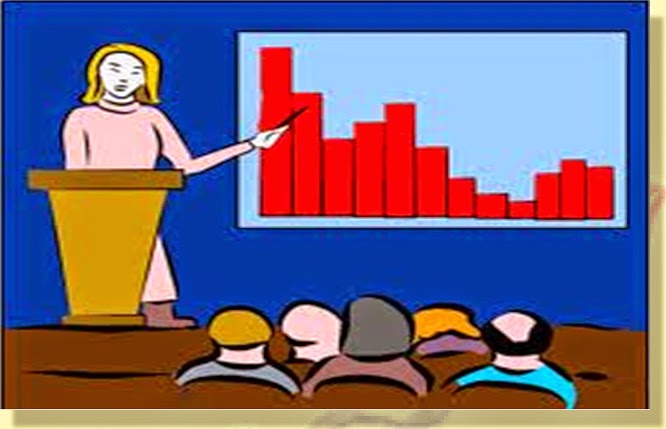 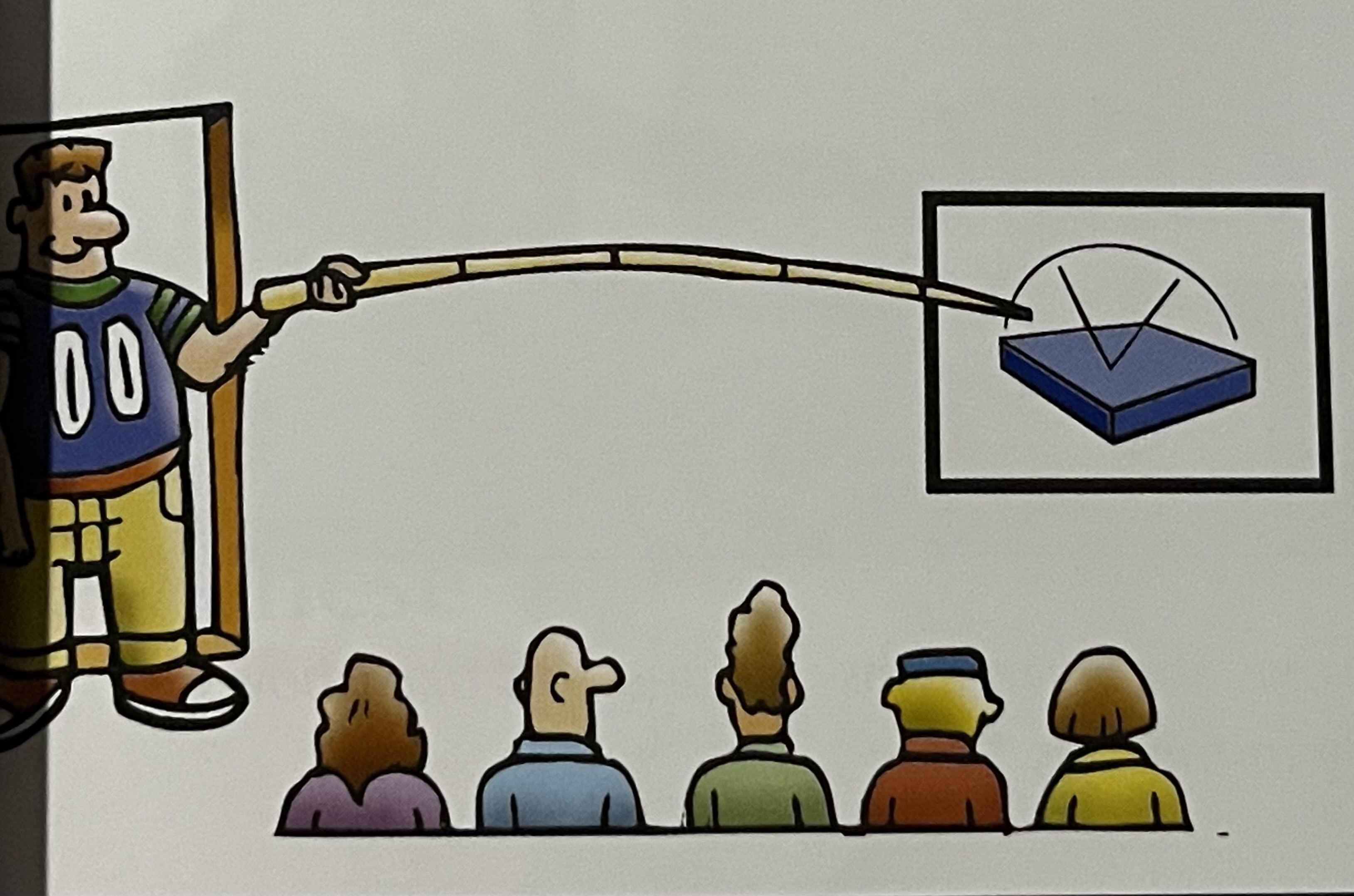 Glossary of Presenting Visuals?
Problem 6: Hitting the screen with the pointer.
Solution: Avoid touching the screen.
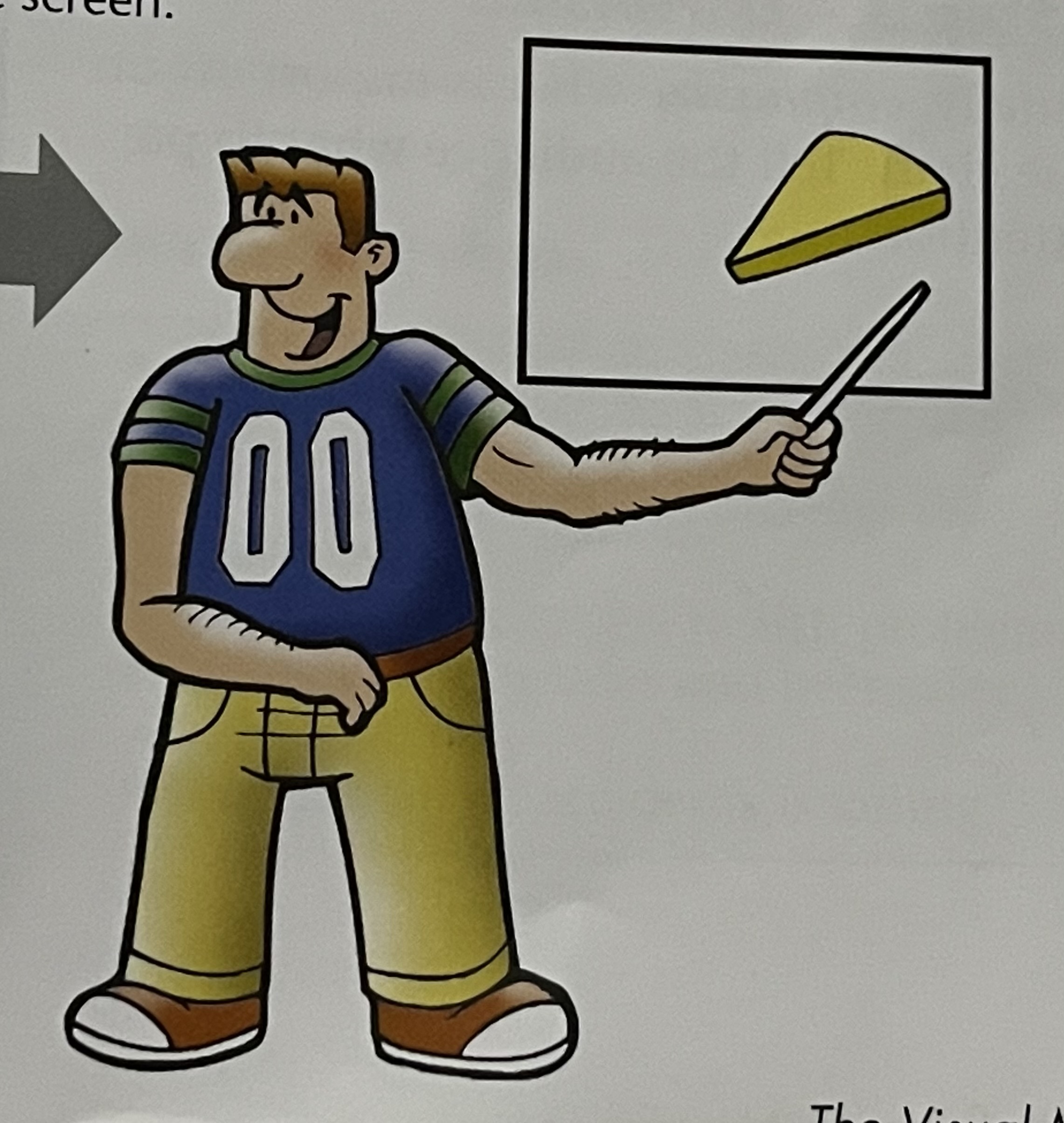 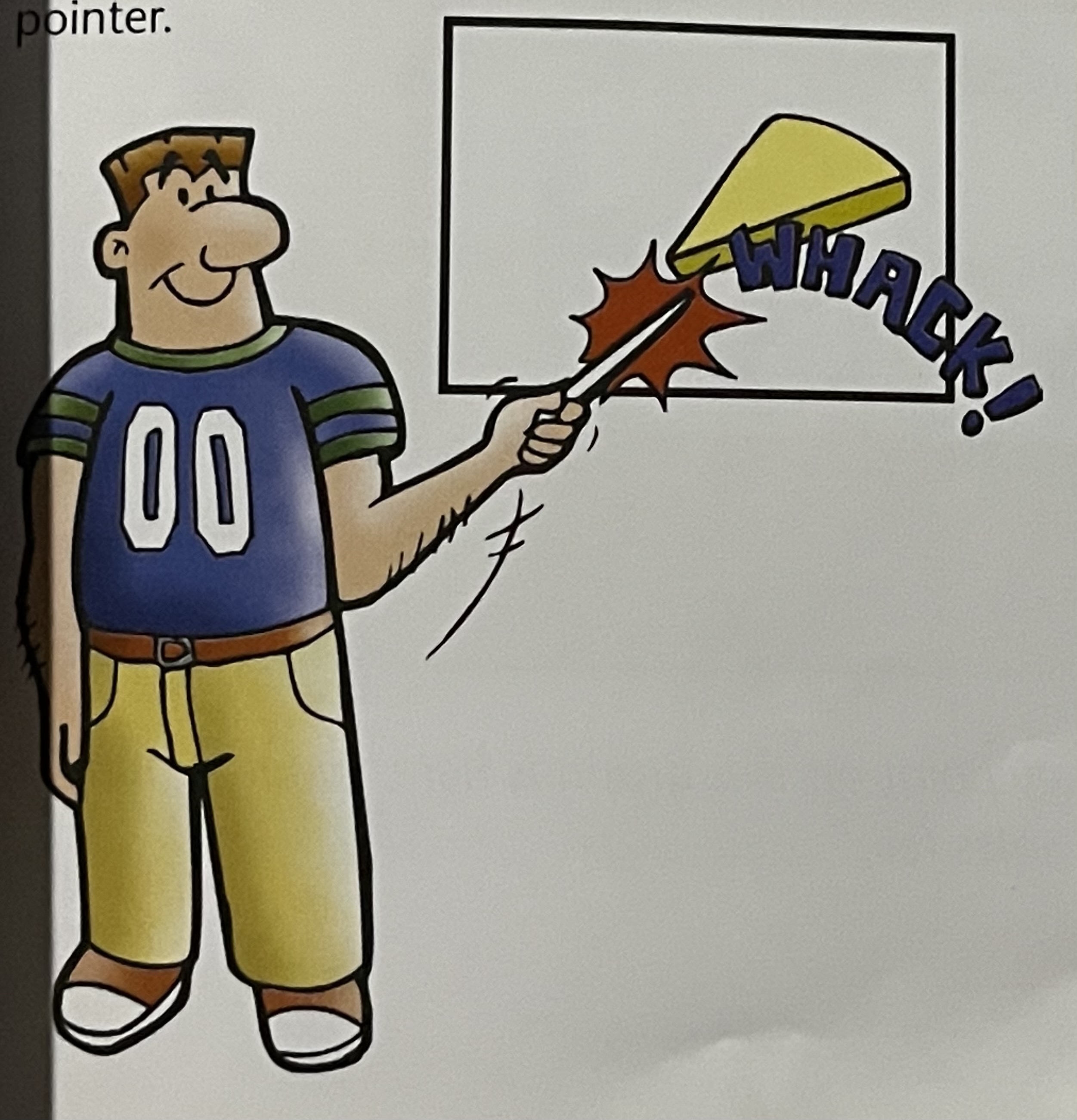 How to explain a chart
28/09/65
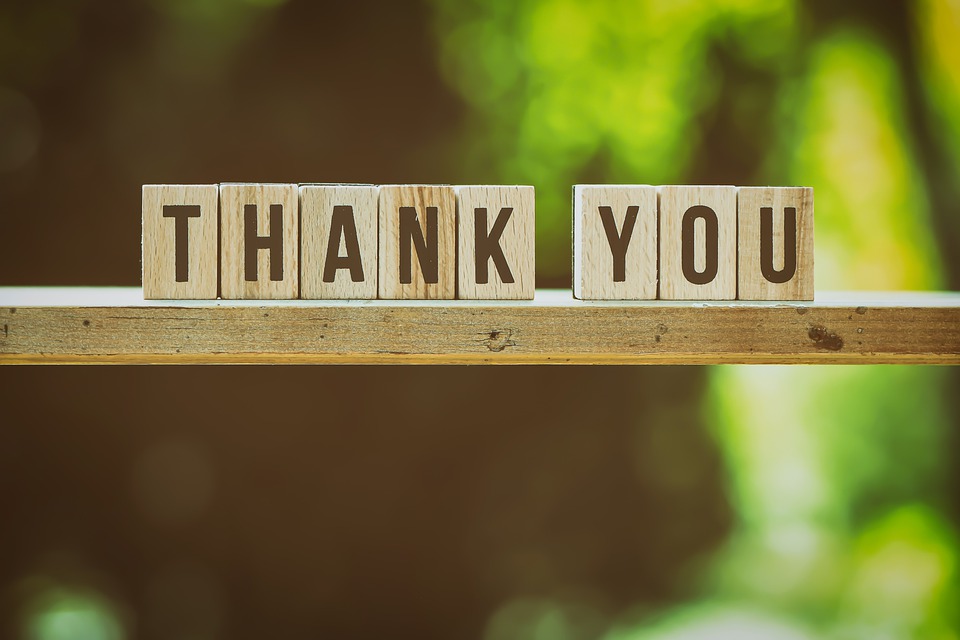 28/09/65